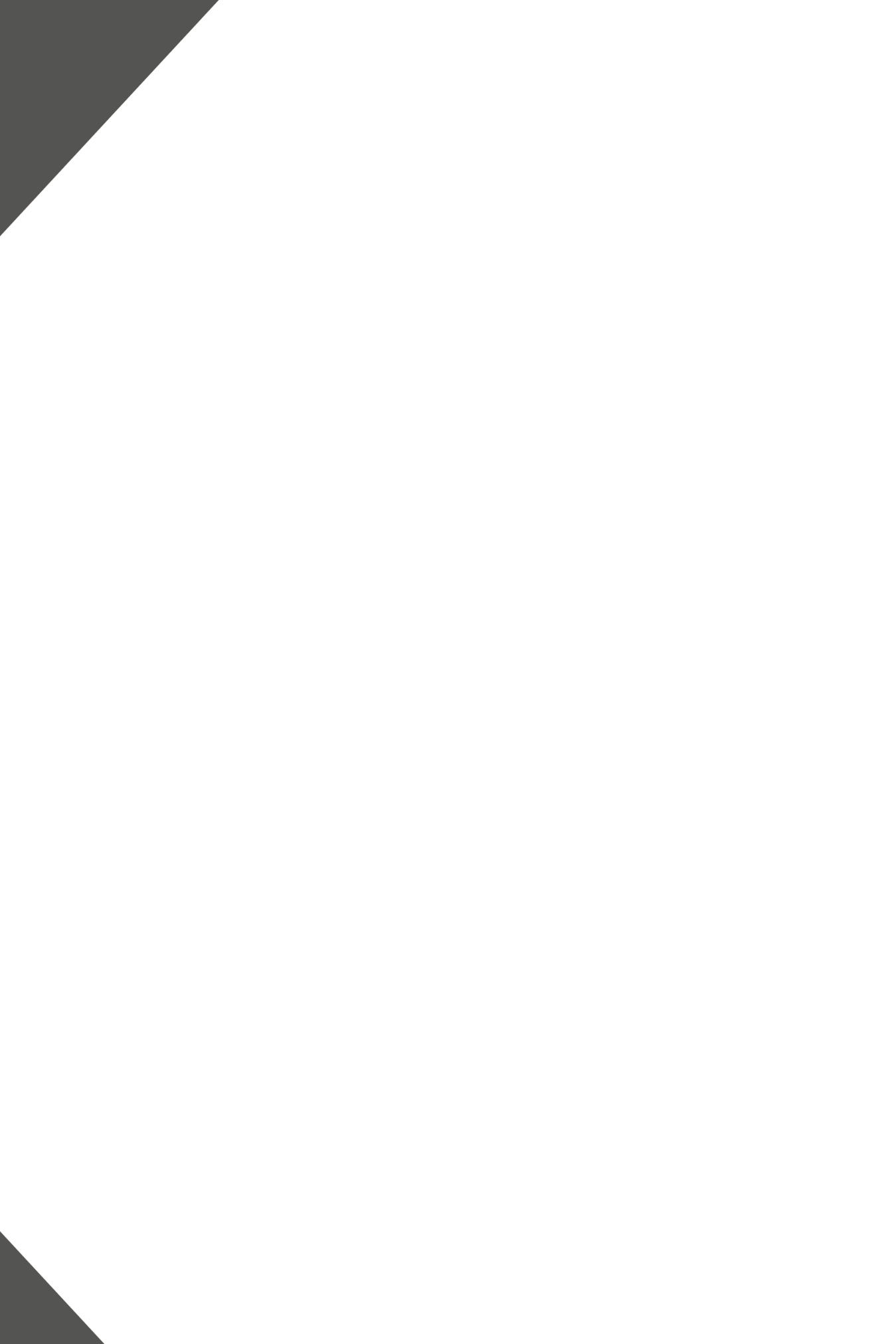 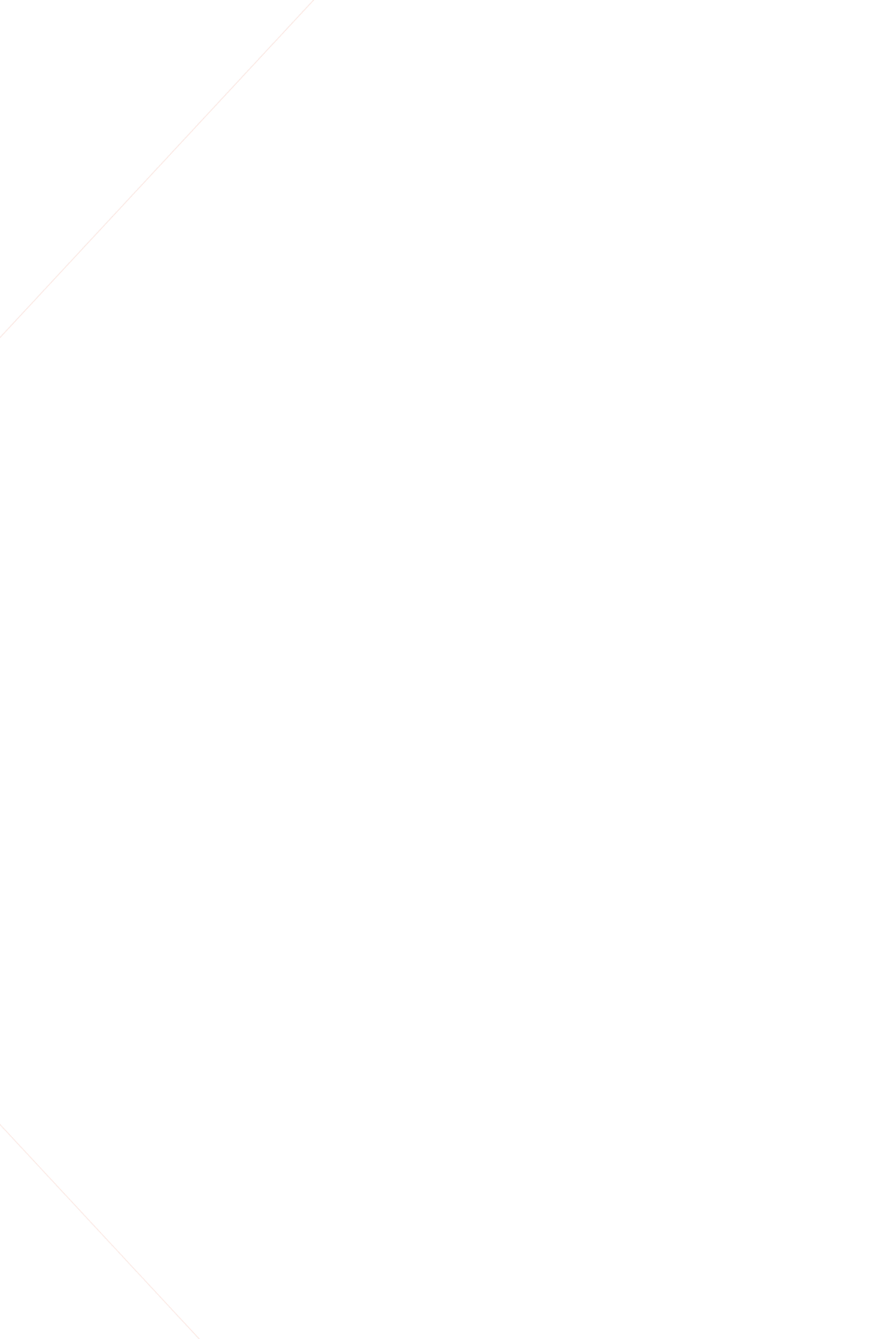 基于Topmetal的电流测量芯片
汇报人：李育杰
日   期：2023年10月22日
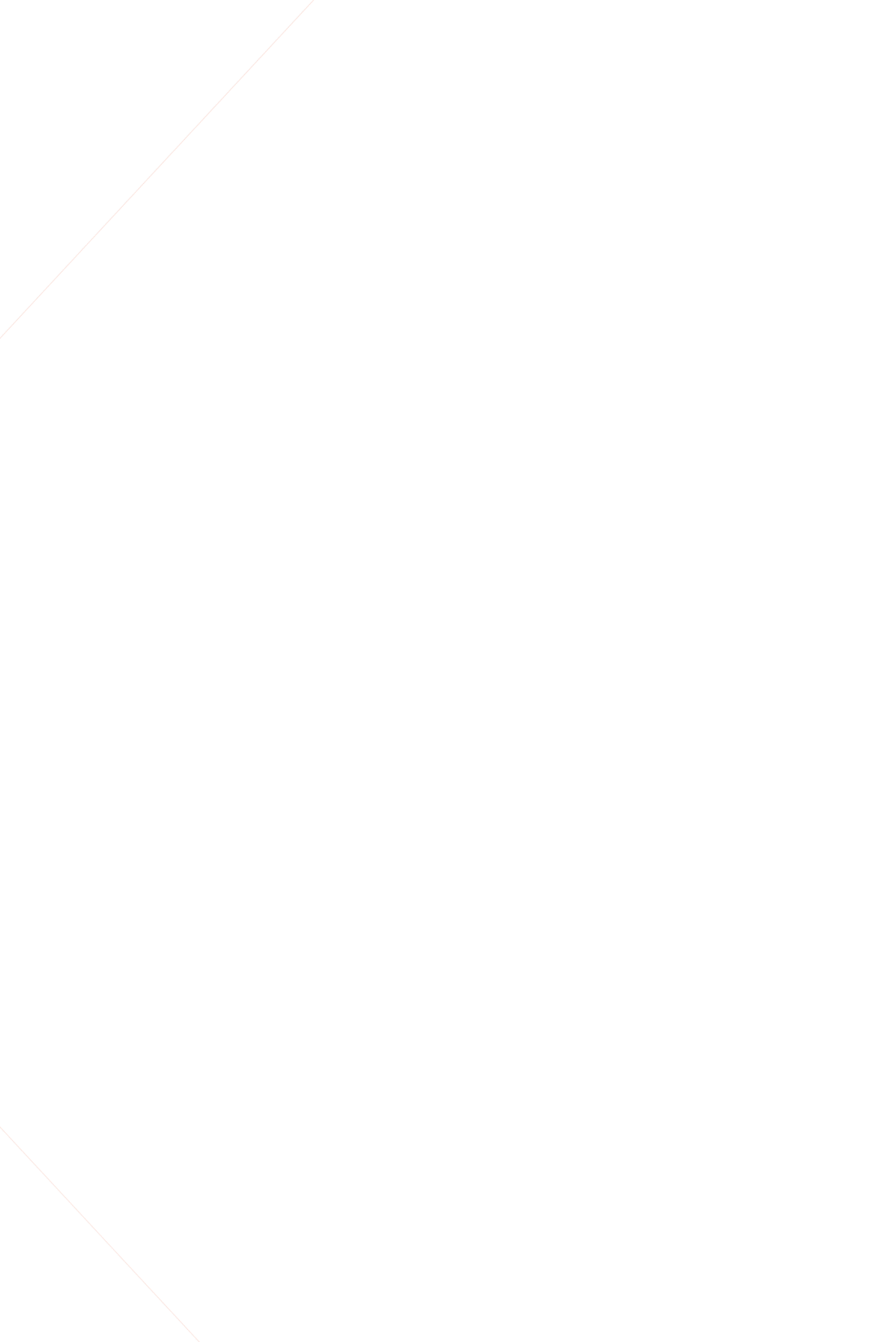 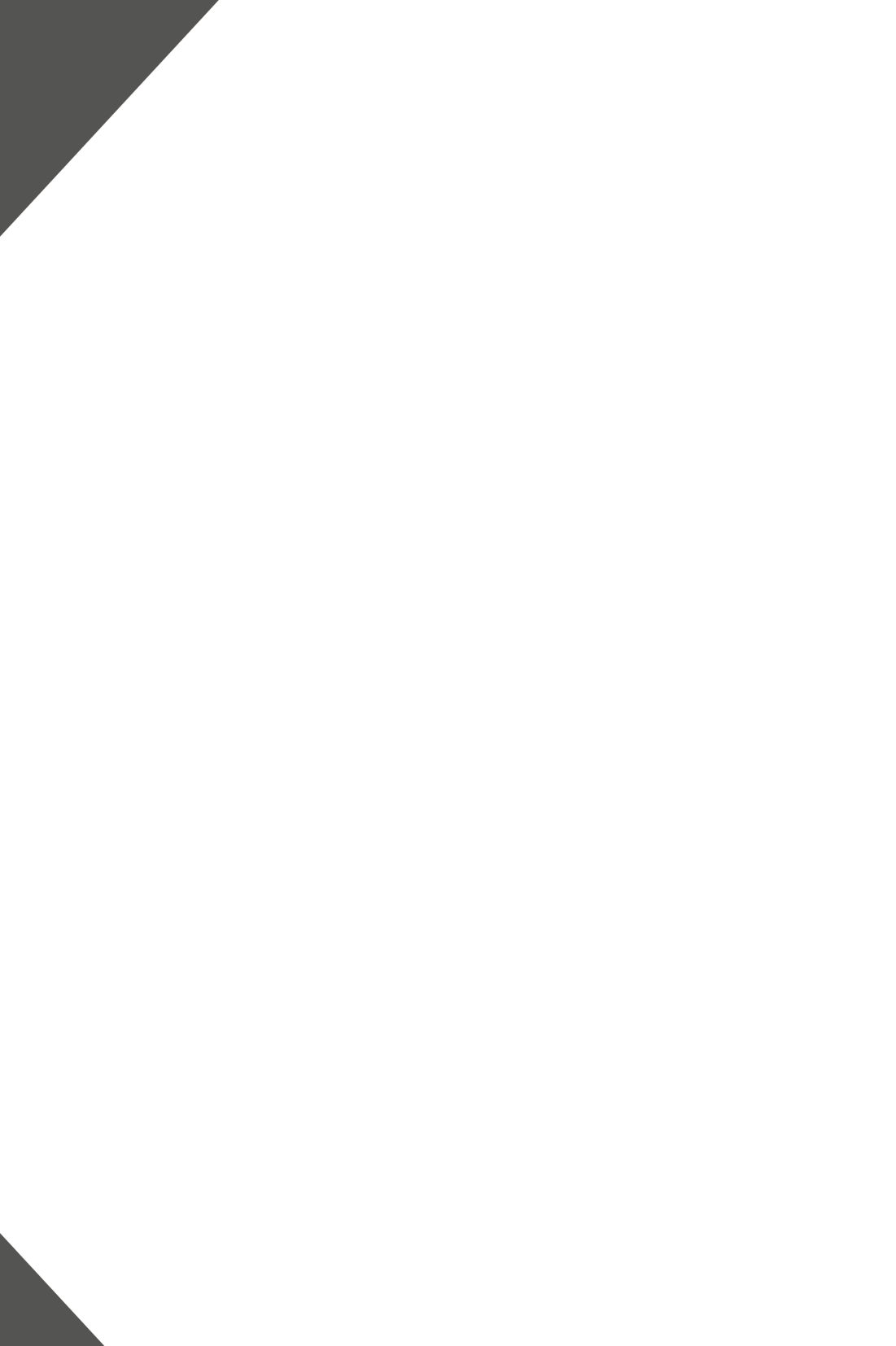 CONTENT
目录
01
02
设计目的
基本原理
03
04
影响因素
进展和未来展望
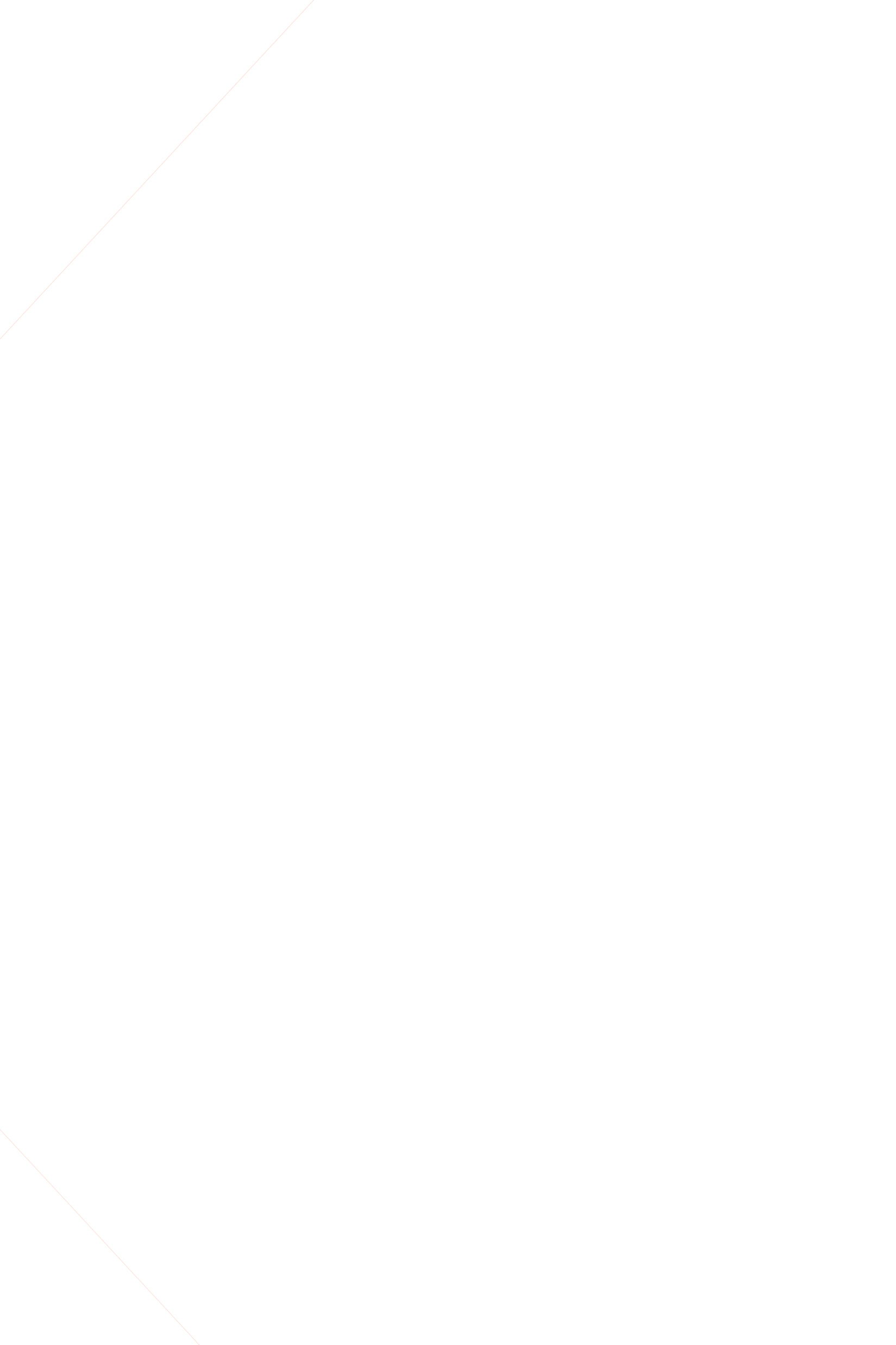 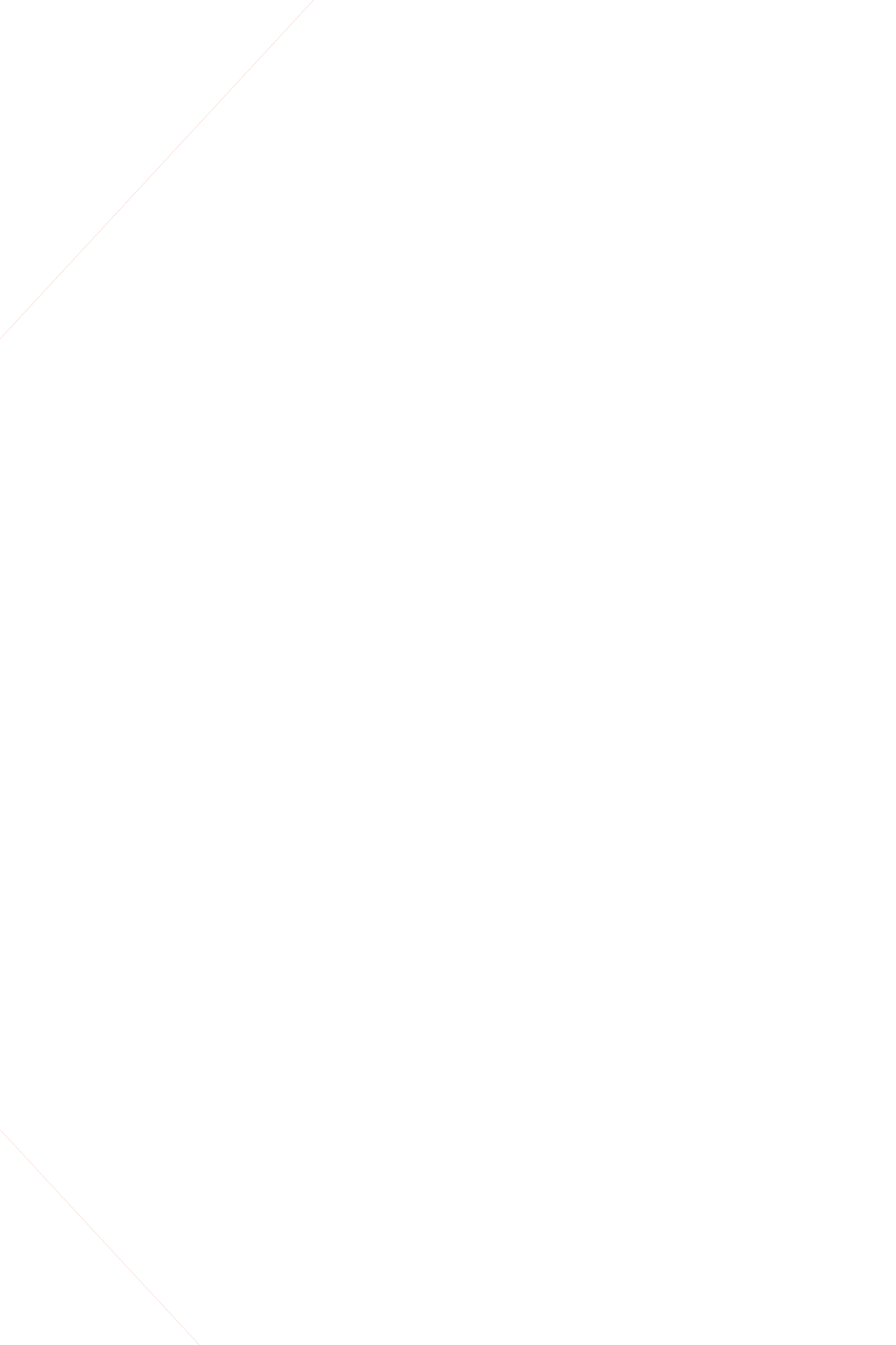 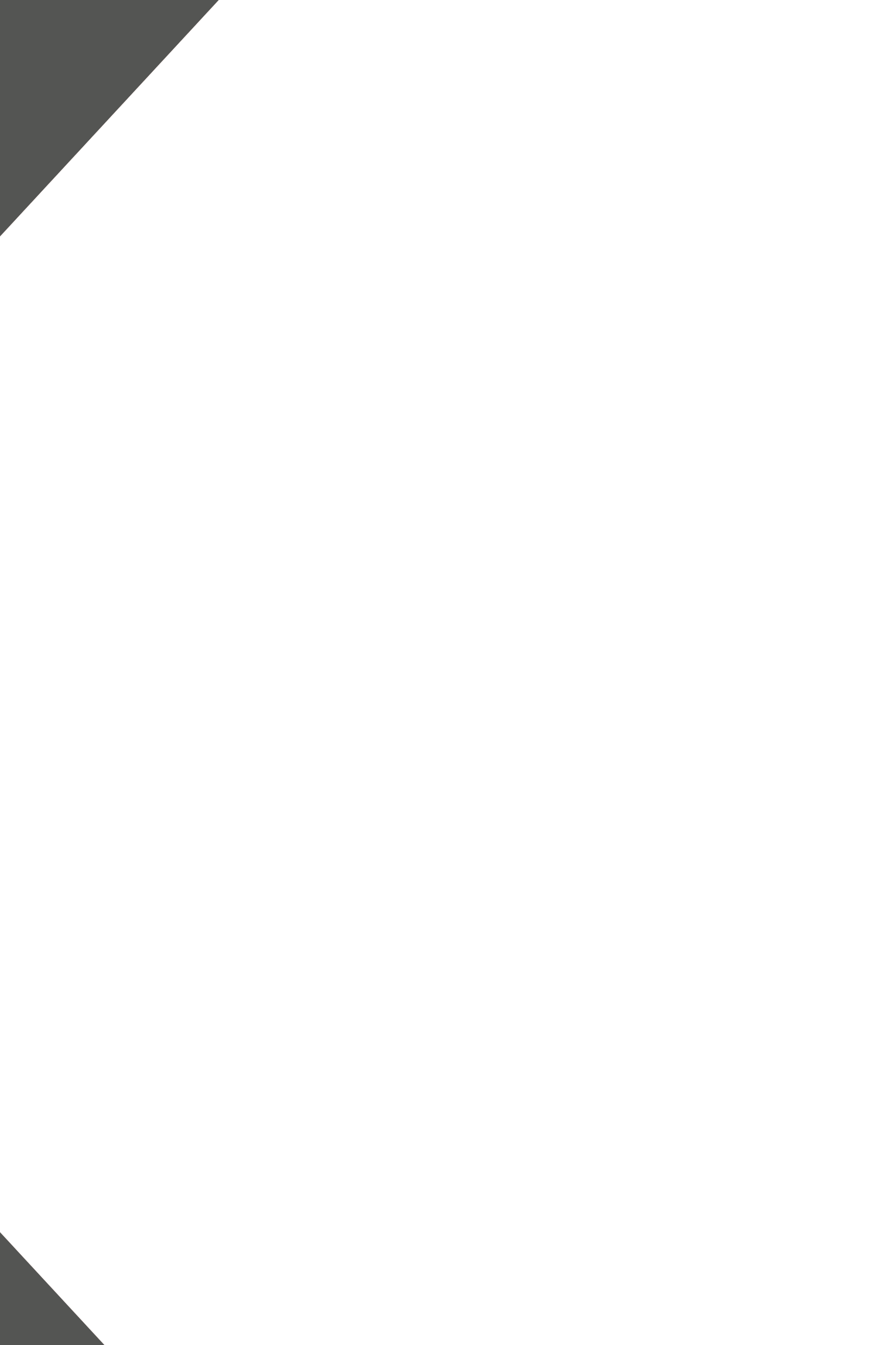 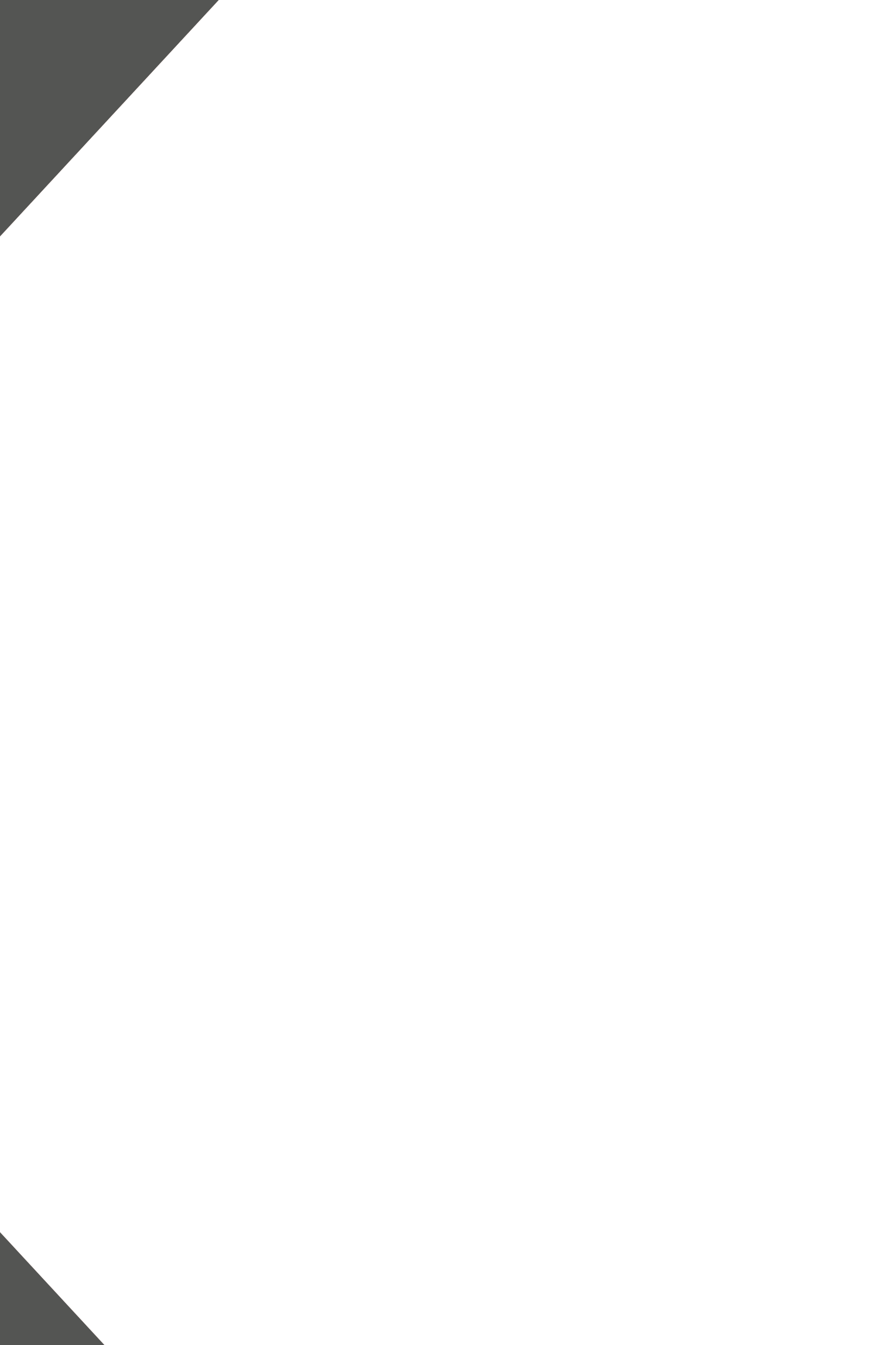 第1部分
PNE
设计目的
Basic                                 Principle
设计目的
● 开发一款高精度、大量程、多通道的像素阵列芯片，               
  专用于电流测量应用


● 实现在0-200pA范围内的电流测量，确保分辨率小   
  于0.01pA和准确性小于0.1pA


 ● 在200pA-10nA电流范围内，维持误差控制在10%以内，以适用多种半导体领域和相关应用
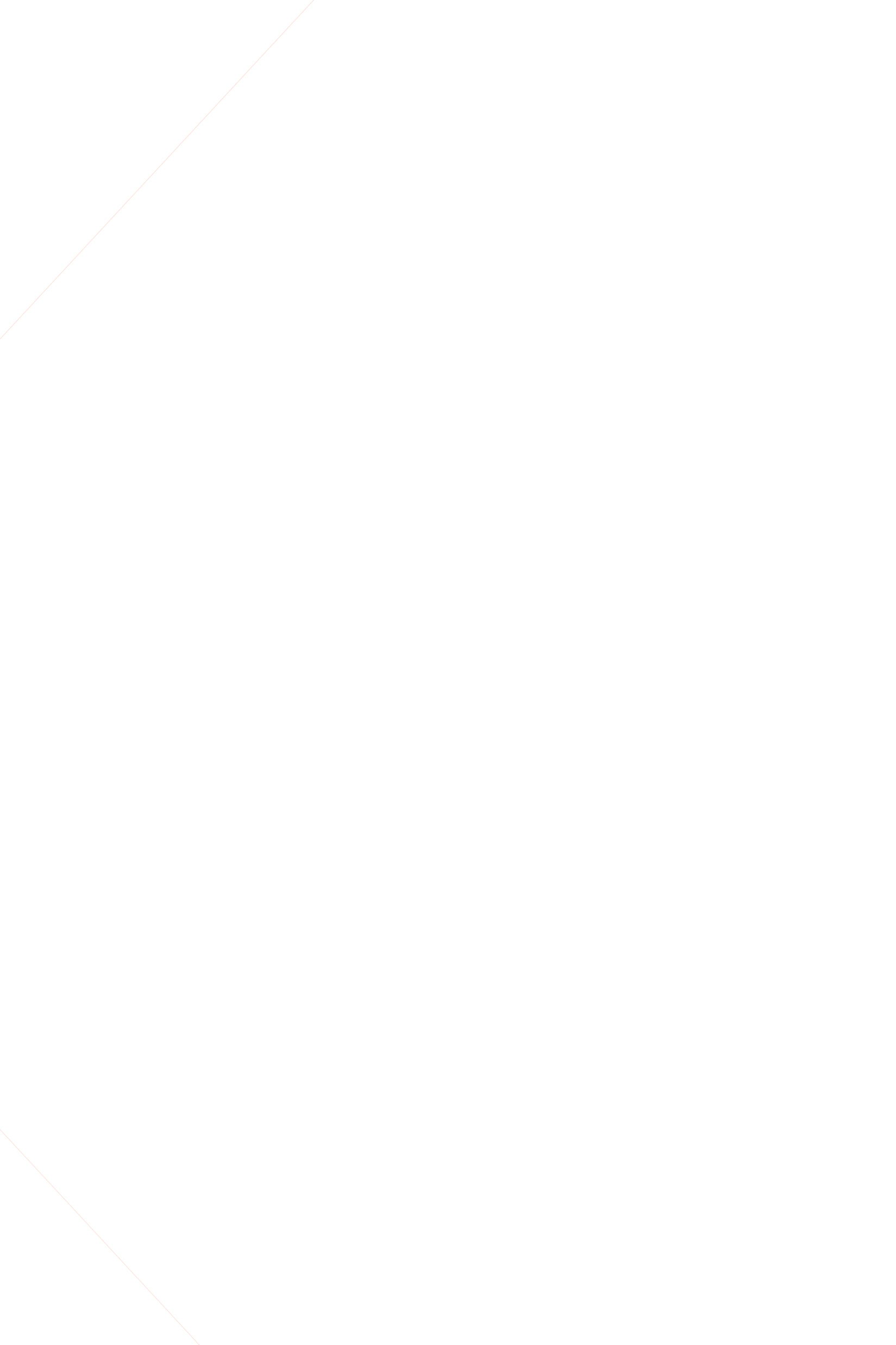 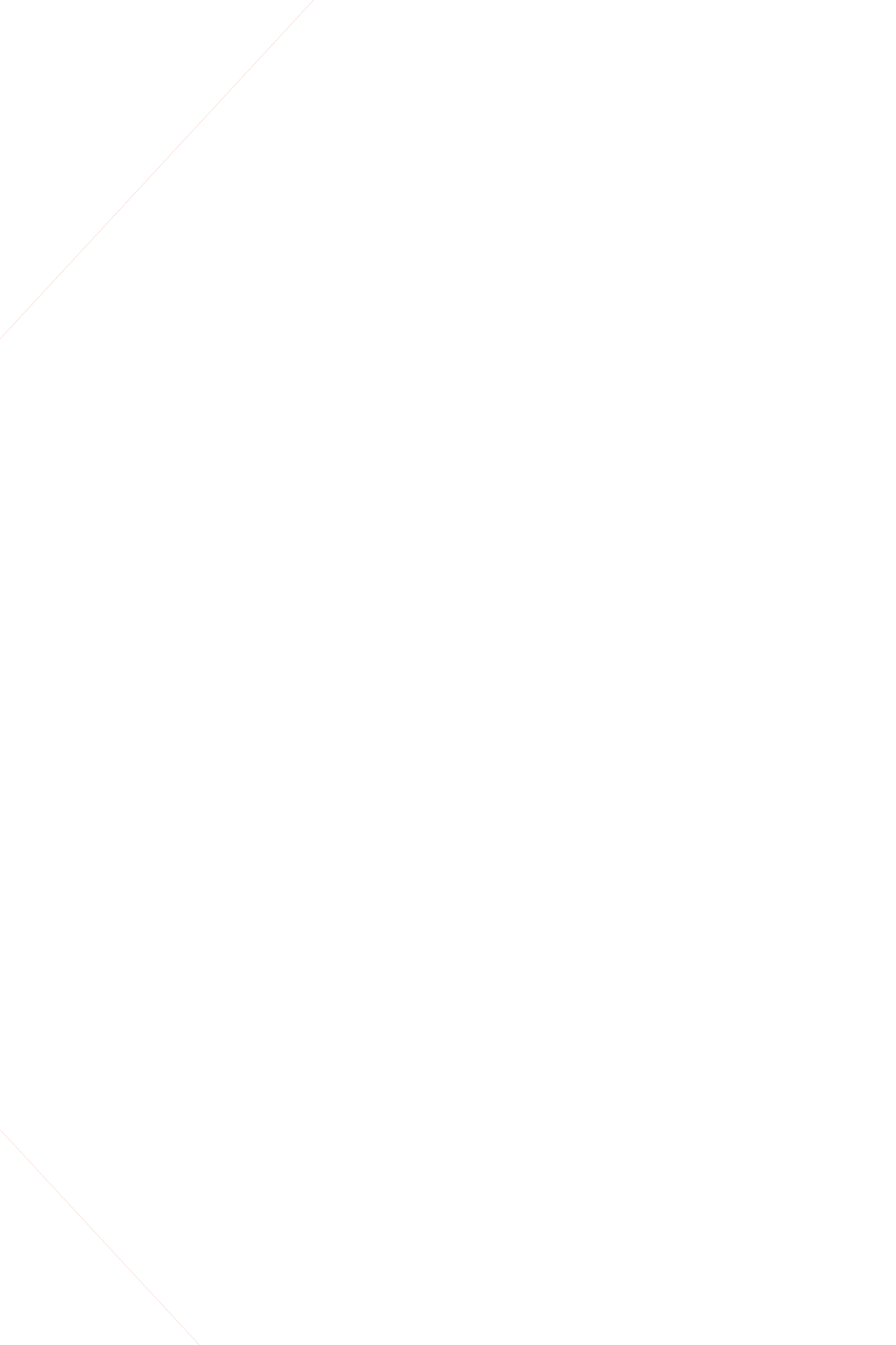 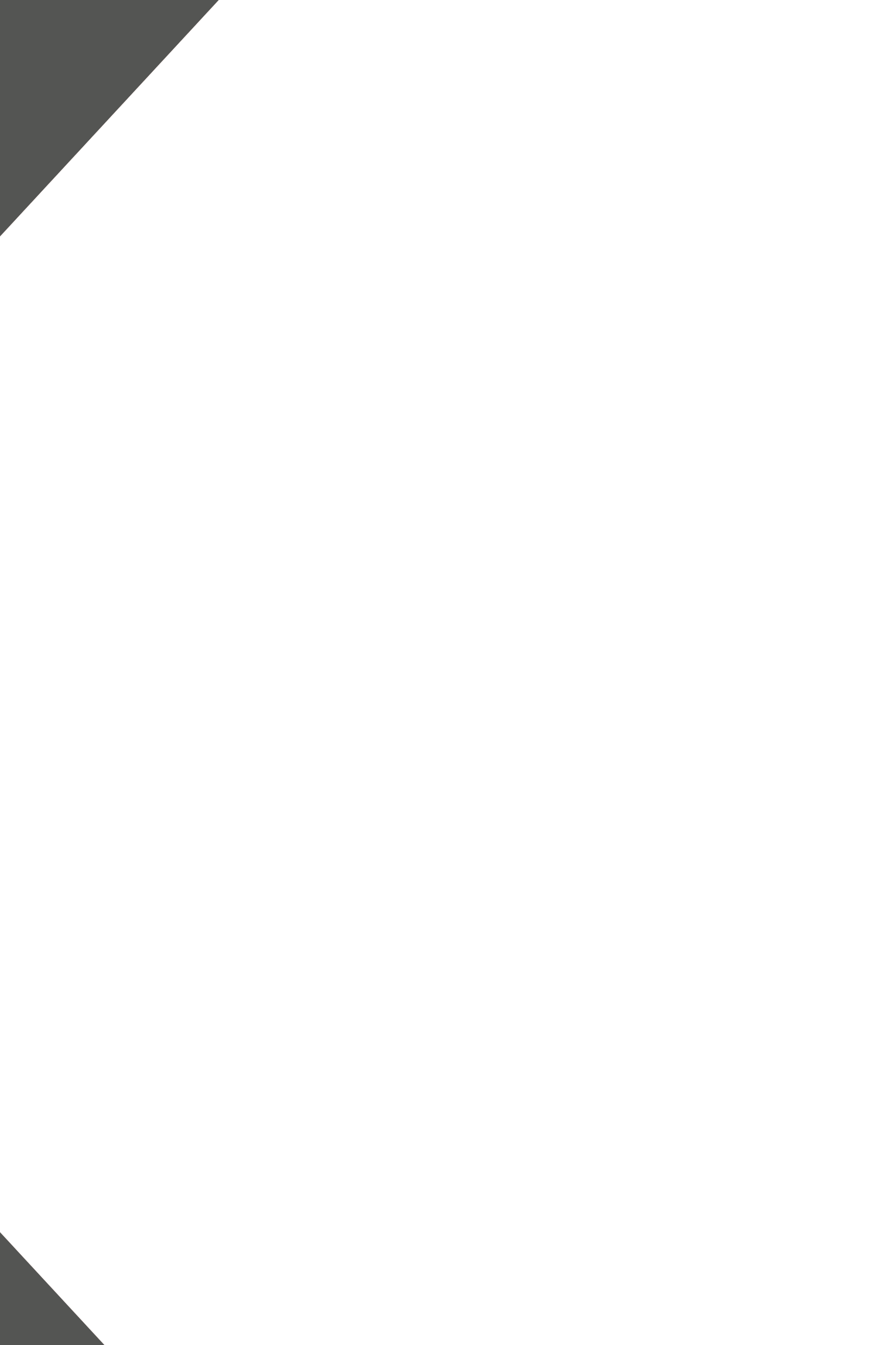 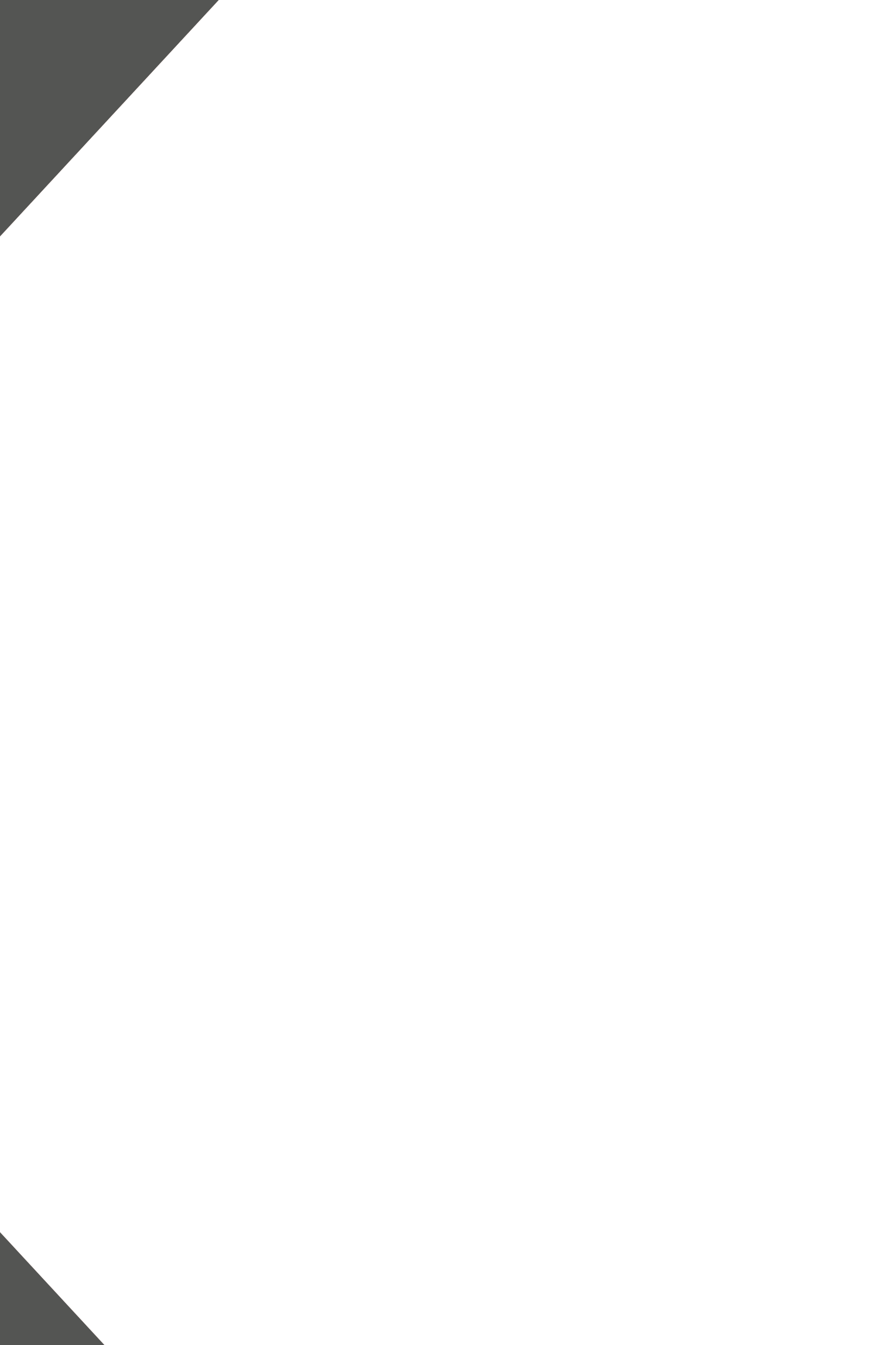 第2部分
PART TWO
基本原理
Feasibility                                    Analysis
基本原理
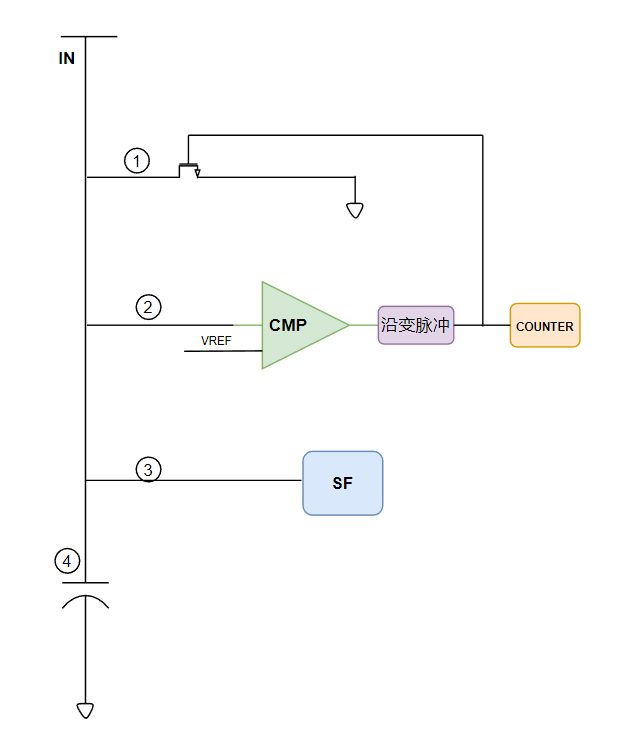 ● 电容积分
● 比较器Vref翻转
● 触发复位开关进行复位，同时计数器
   的值+1
● 在一定时间内，进行多次积分
●
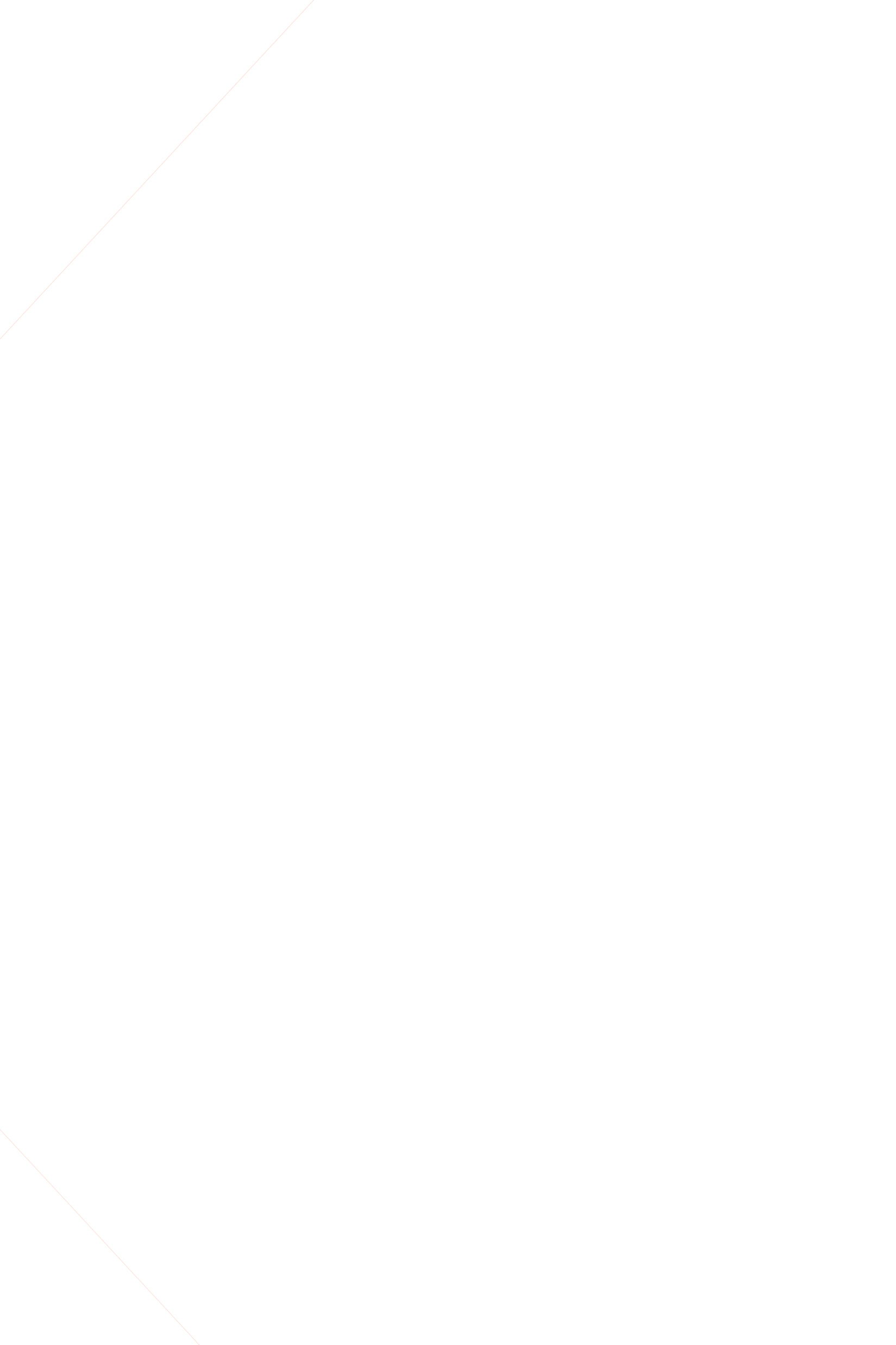 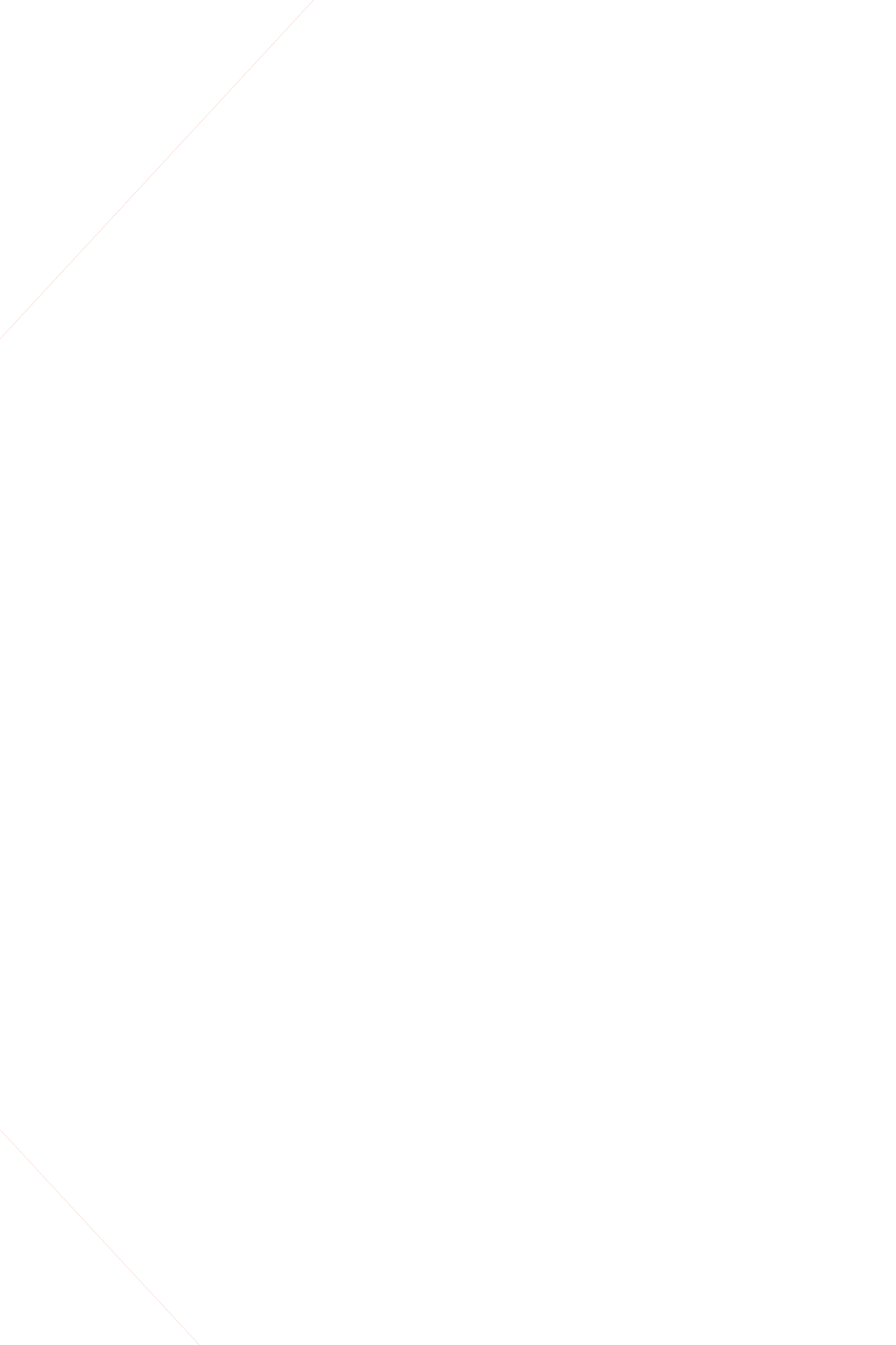 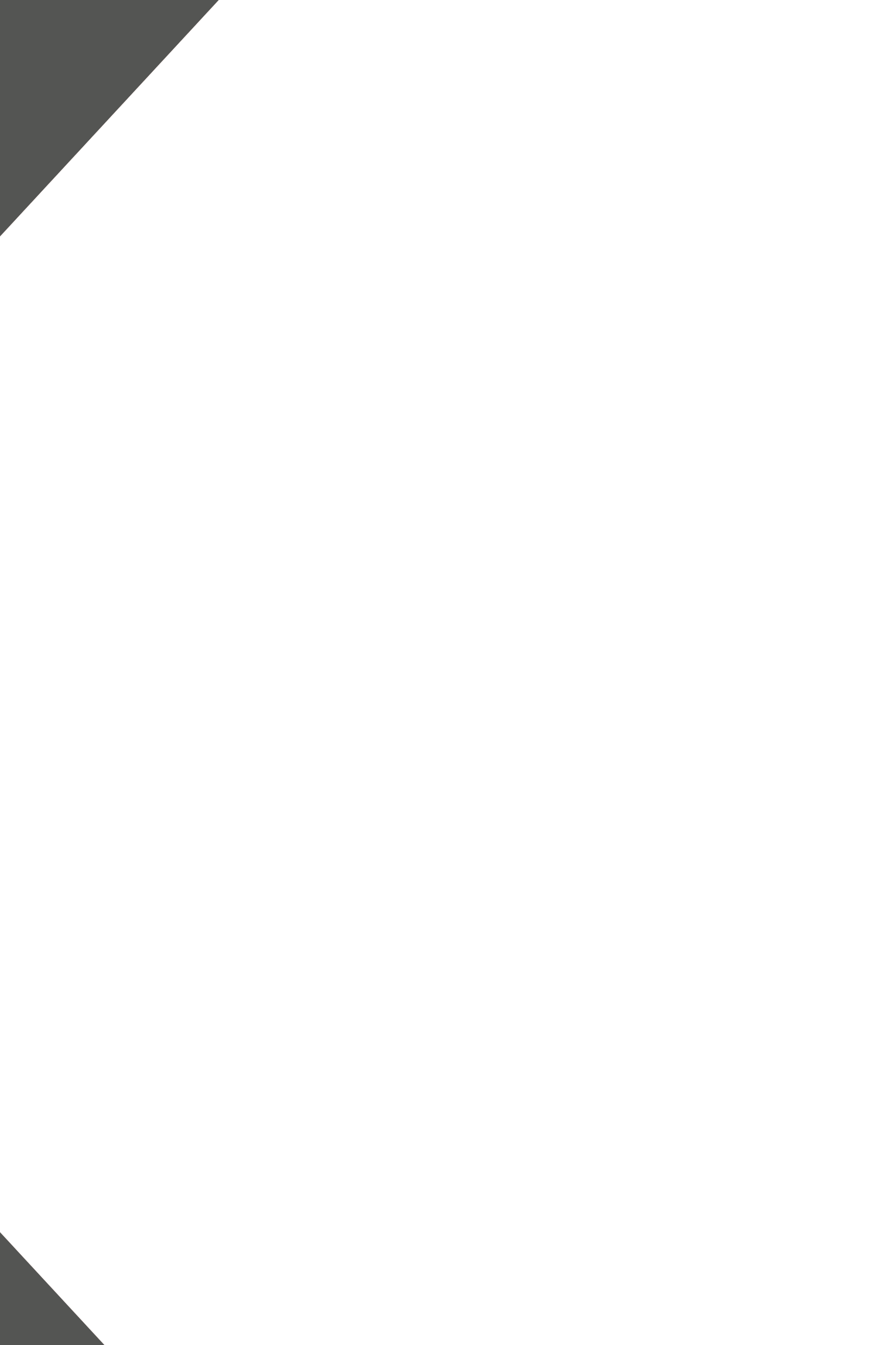 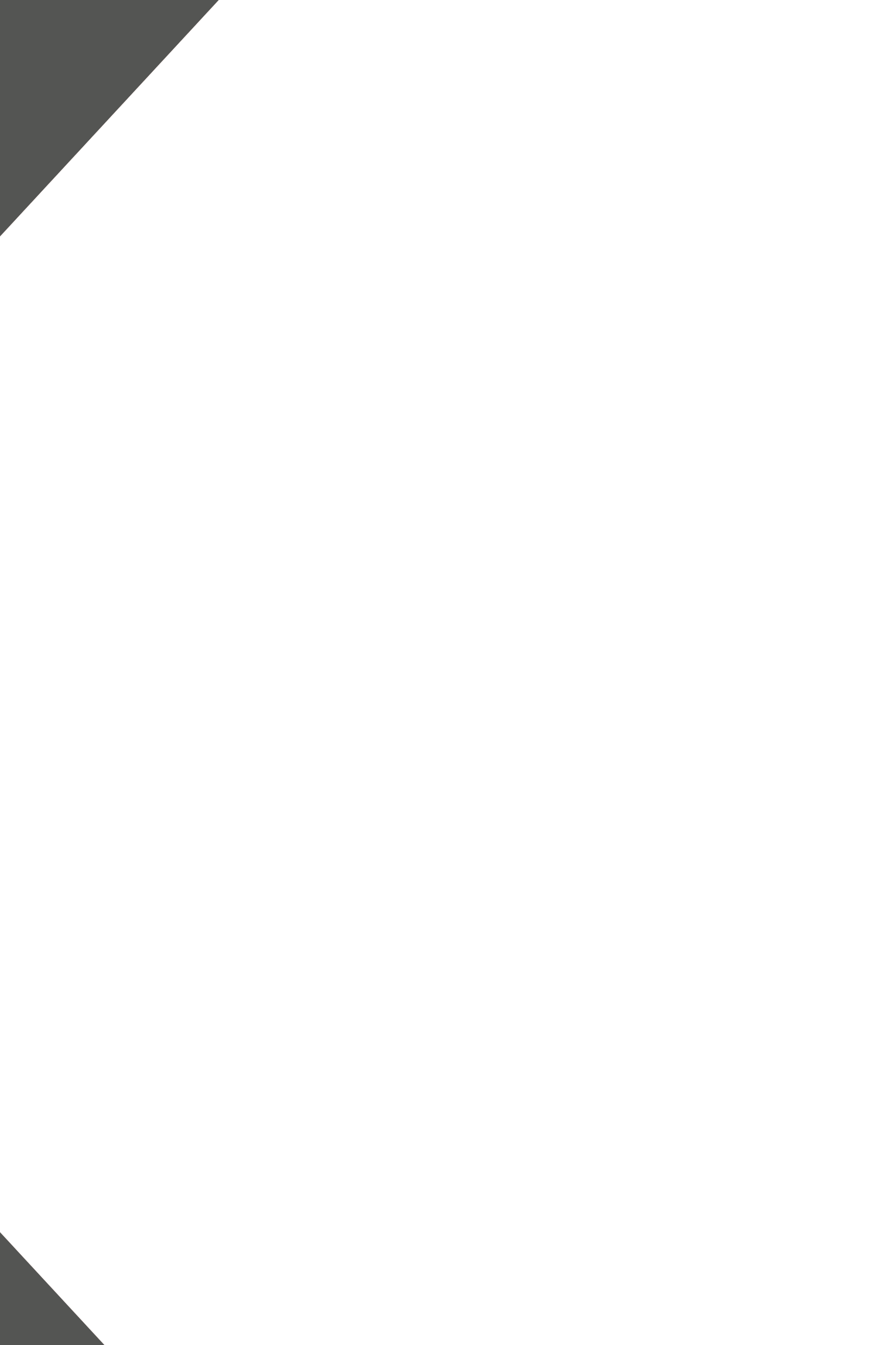 第3部分
PART THREE
影响因素
Influencing Factors of Current Measurement
影响因素
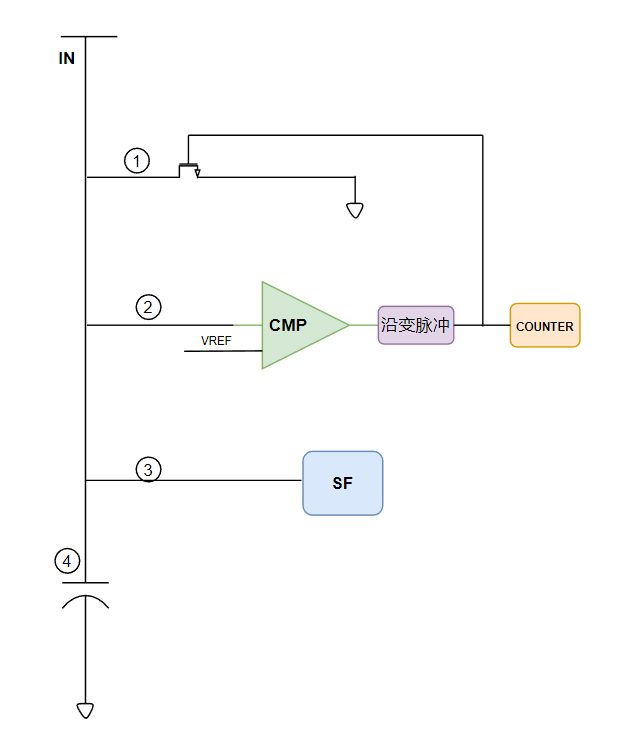 ●  复位管漏电流对电流测量的影响
●  电容漏电对电流测量的影响
●  MOS管的栅极漏电对电流测量的影响
●  比较器每次翻转的过阈电压对电流测量的影响
●  电荷注入对电流测量的影响
●  复位时间对电流测量的影响
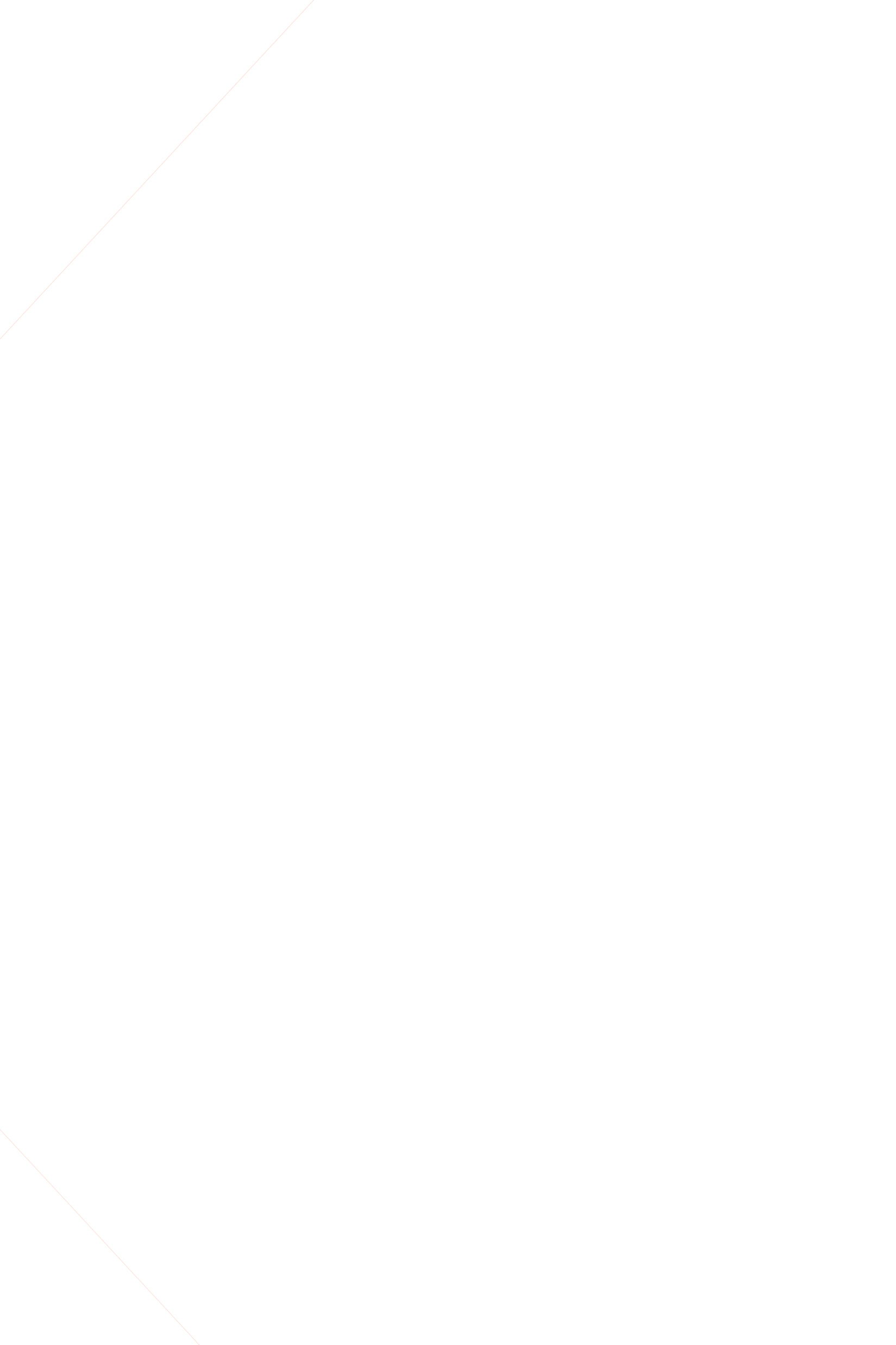 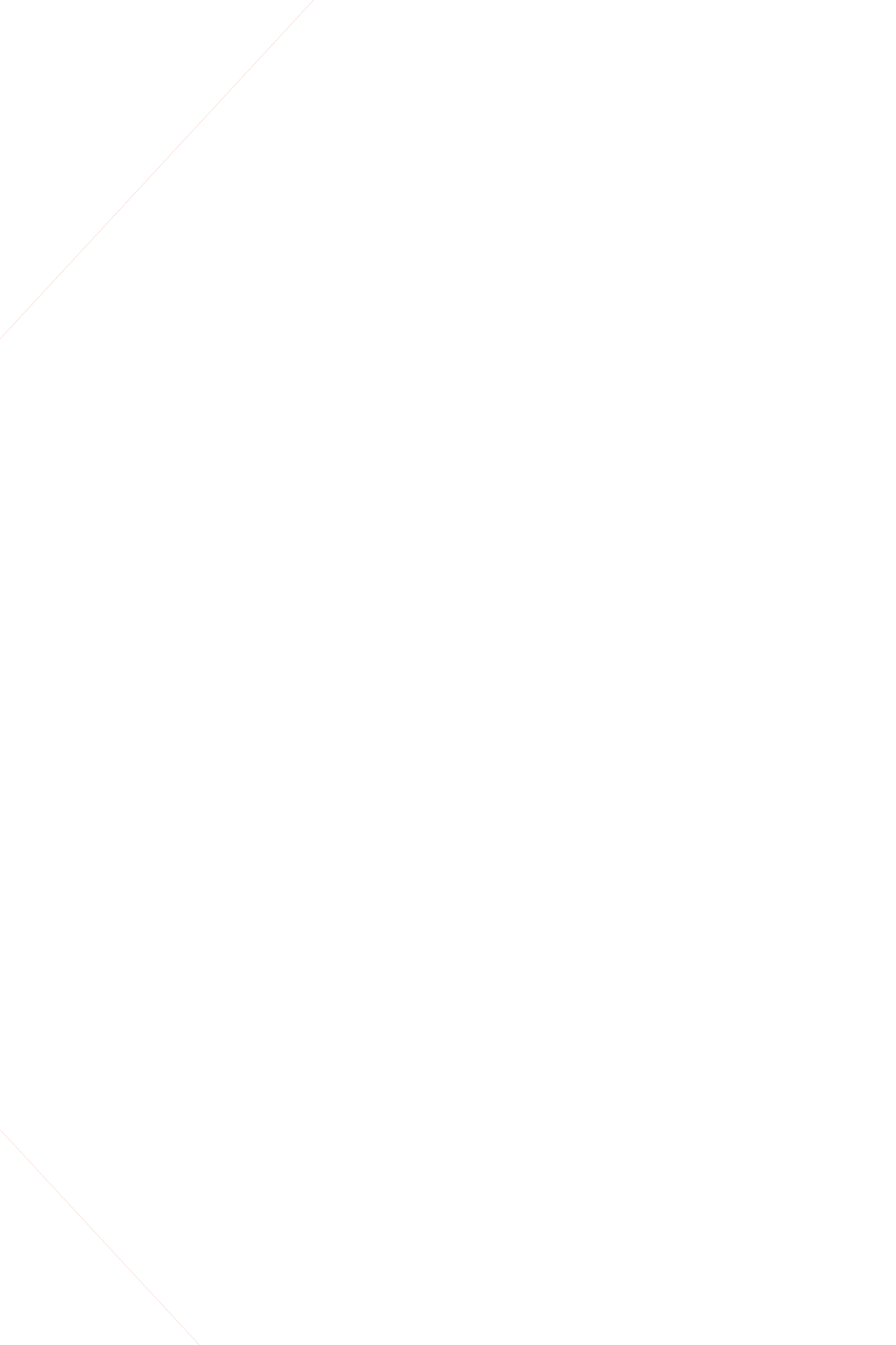 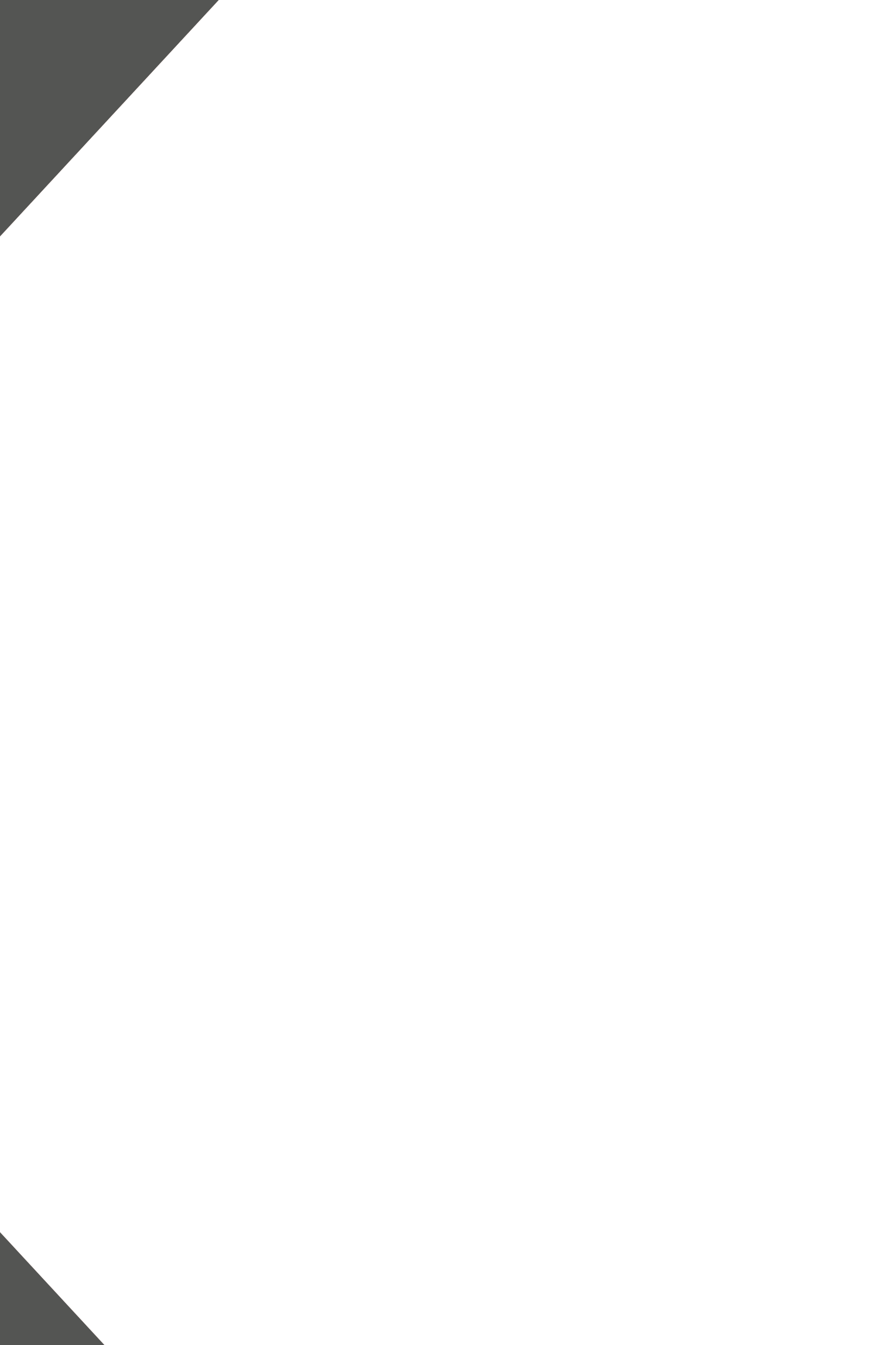 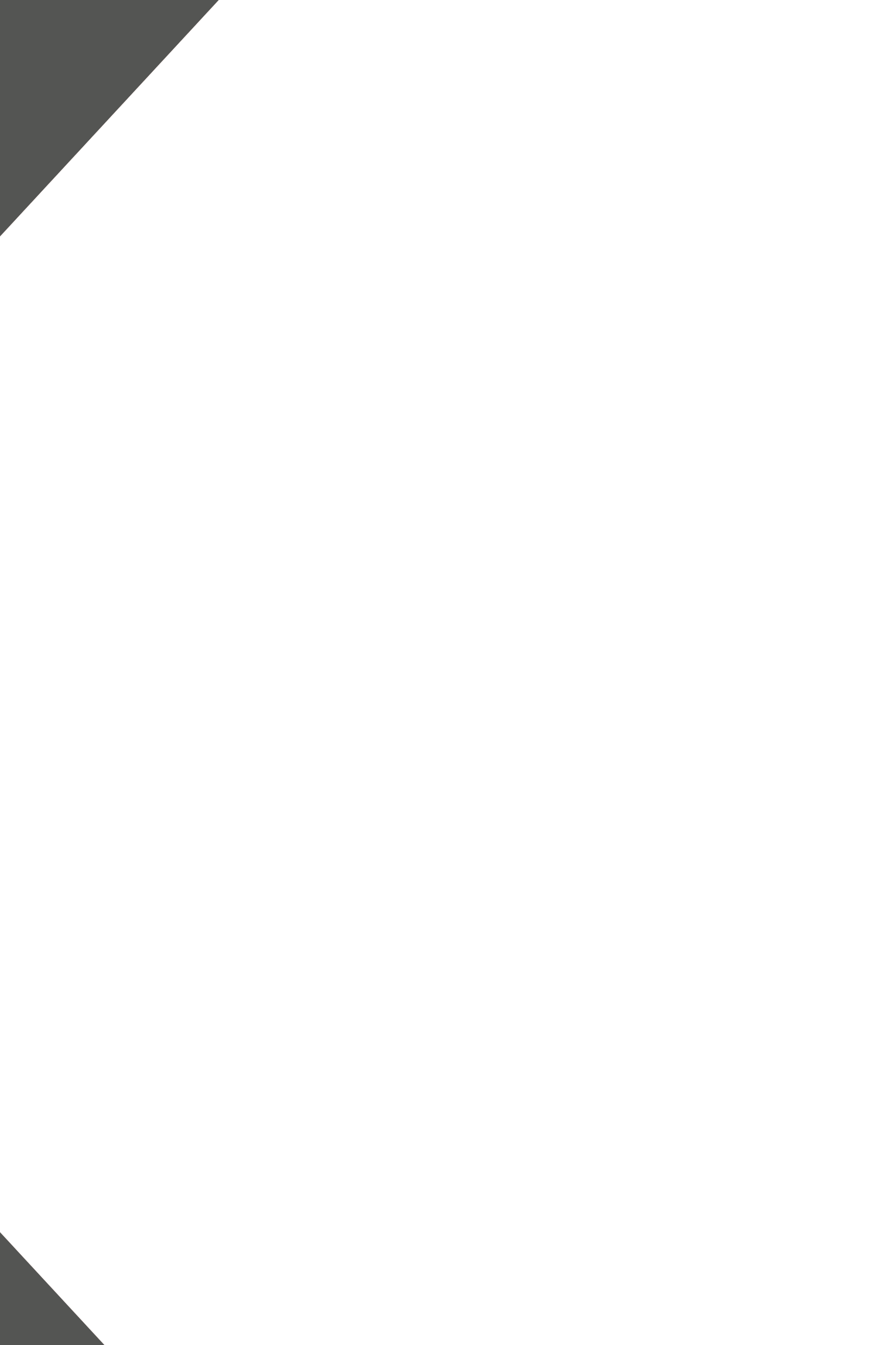 3--1
PART ONE
影响因素的ENC分析
MOSFET_LV
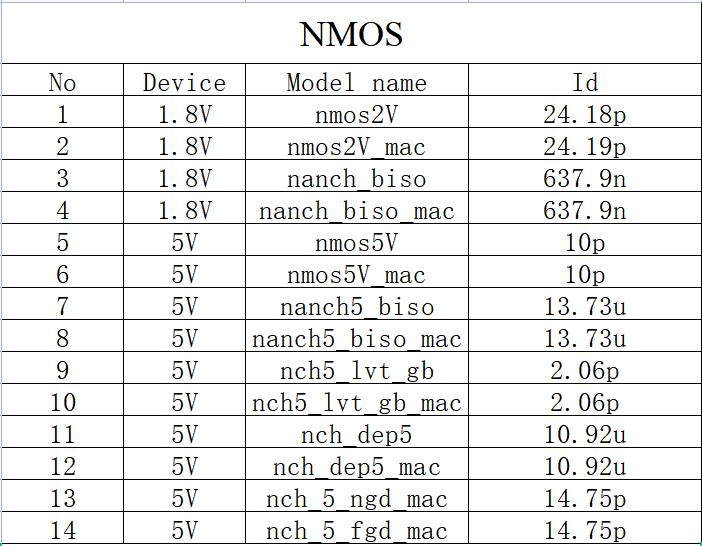 ●  将低压NMOS的D级接 
    电源，其他三个端口接     
    地，测得各个管子的漏  
    电流如左图图所示，从
    图中可以看出，这些管
    子的漏电流都较大
MOSFET_HV
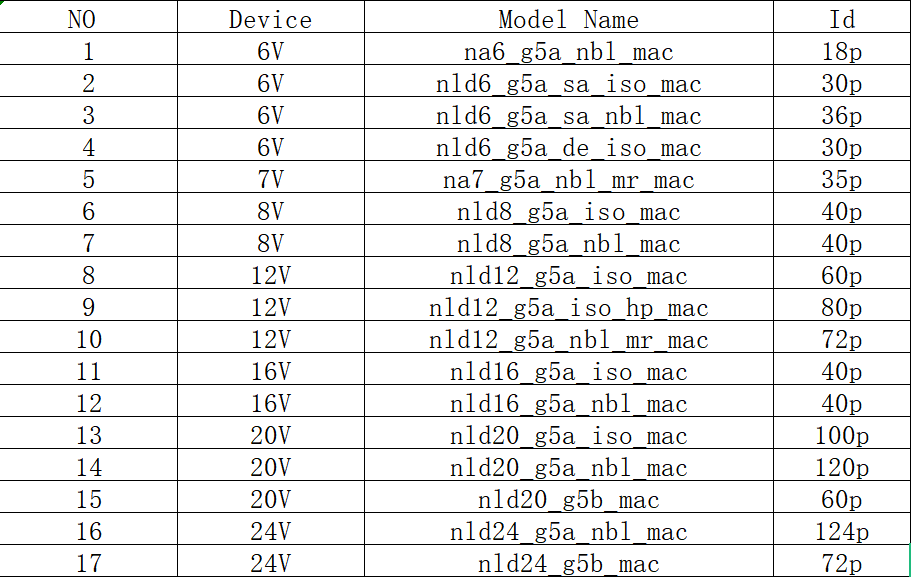 ●
将高压NMOS的D级接电源，其他三个端口接地，测得各个管子的漏电流如左图图所示，从图中可以看出，这些管子的漏电流比低压管更大
漏电流仿真
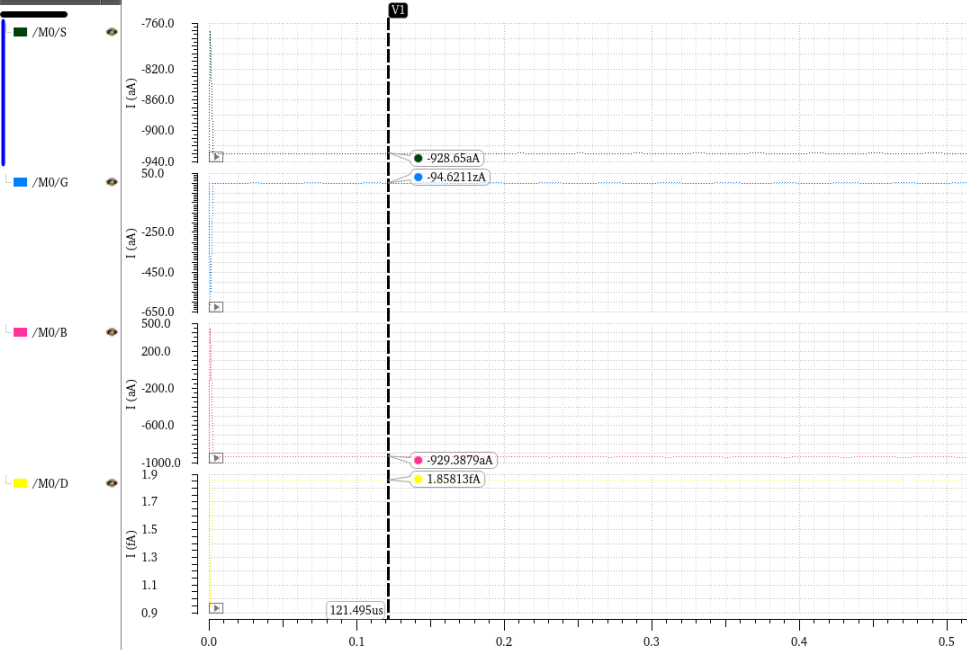 ●
通过进一步改善电路设计，来降低复位管的漏电流。上图为单个NMOS漏电流仿真，从图中可以看出，最大漏电流已达fA级
● 通过仿真，将前面的影响因素都计算出ENC
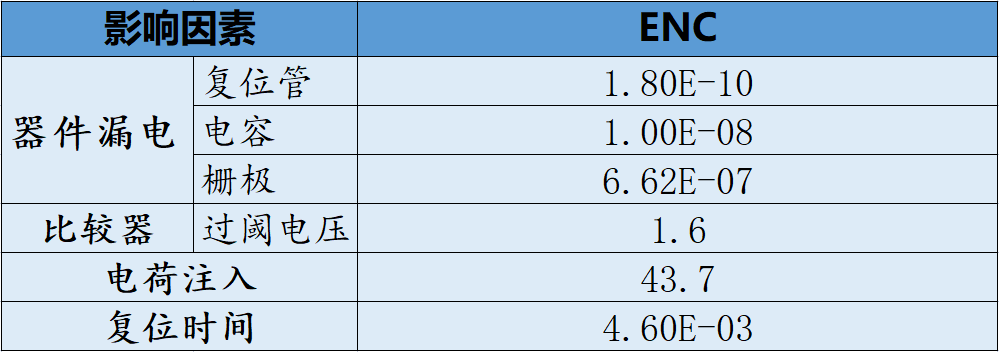 从表格可以看出，器件漏电等效电荷数基本为0，比较器的过阈电压和复位时间的等效电荷数大约为1-2个，影响最大的为电荷注入，但是也在可允许的范围内
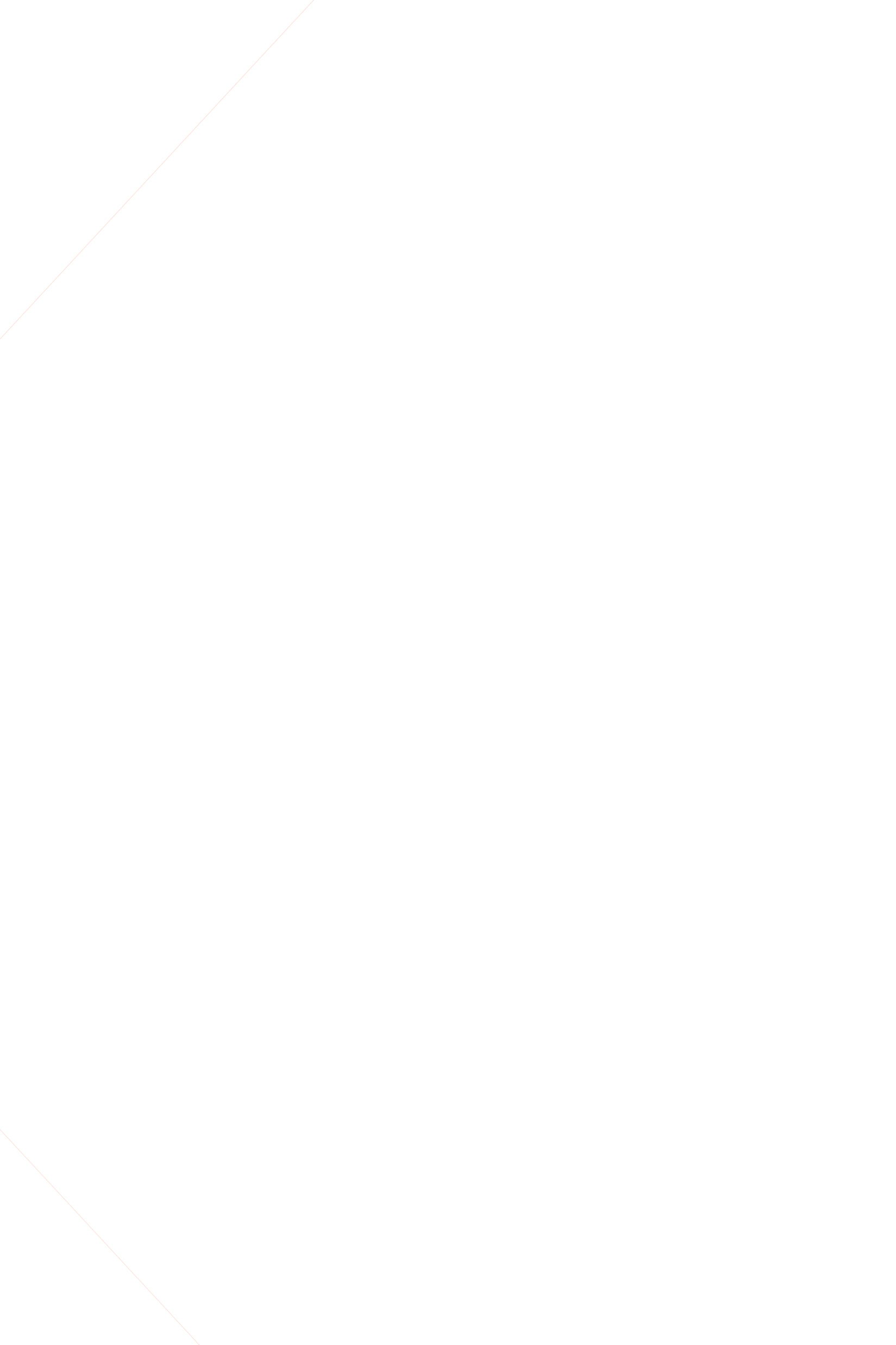 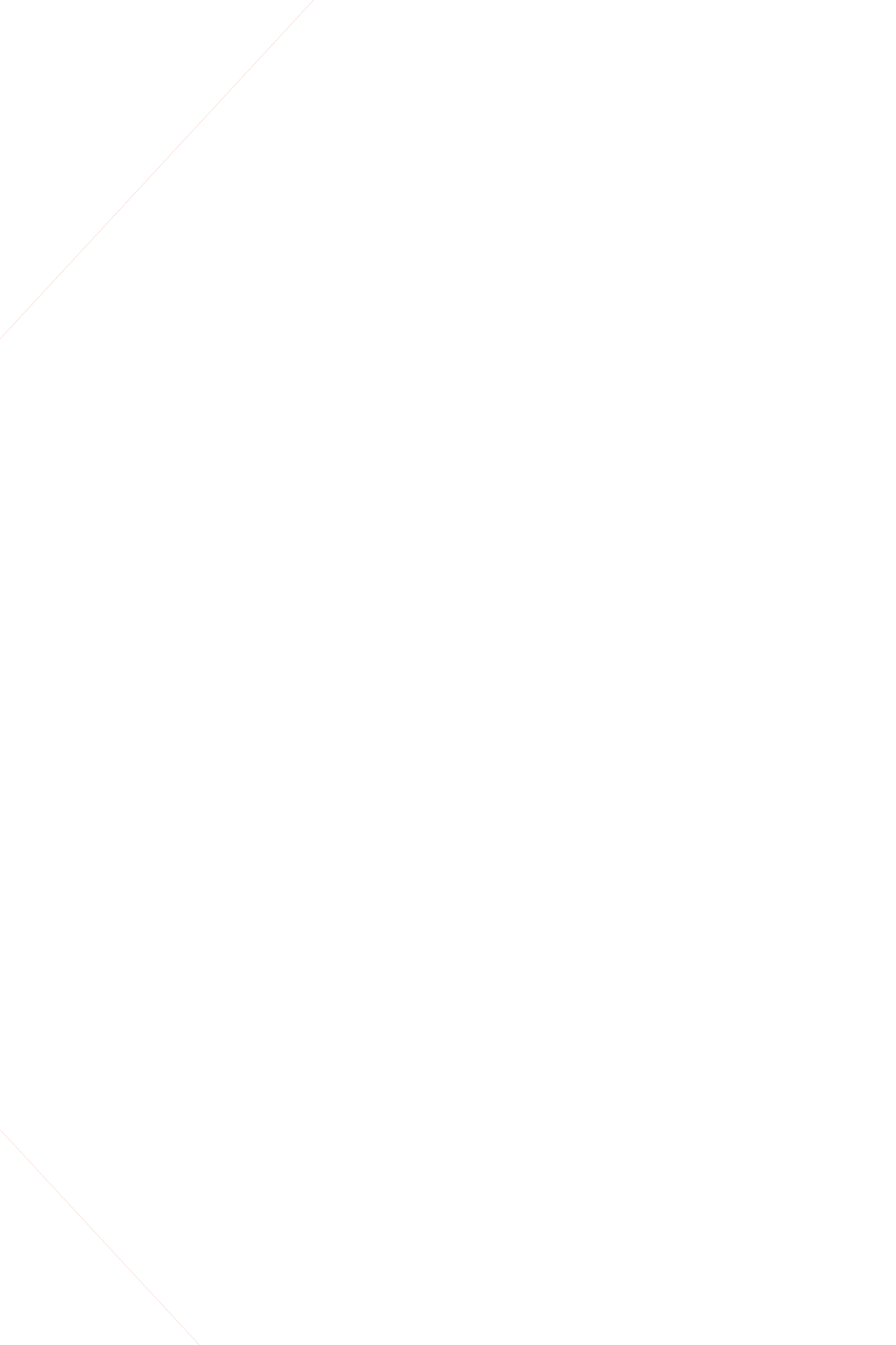 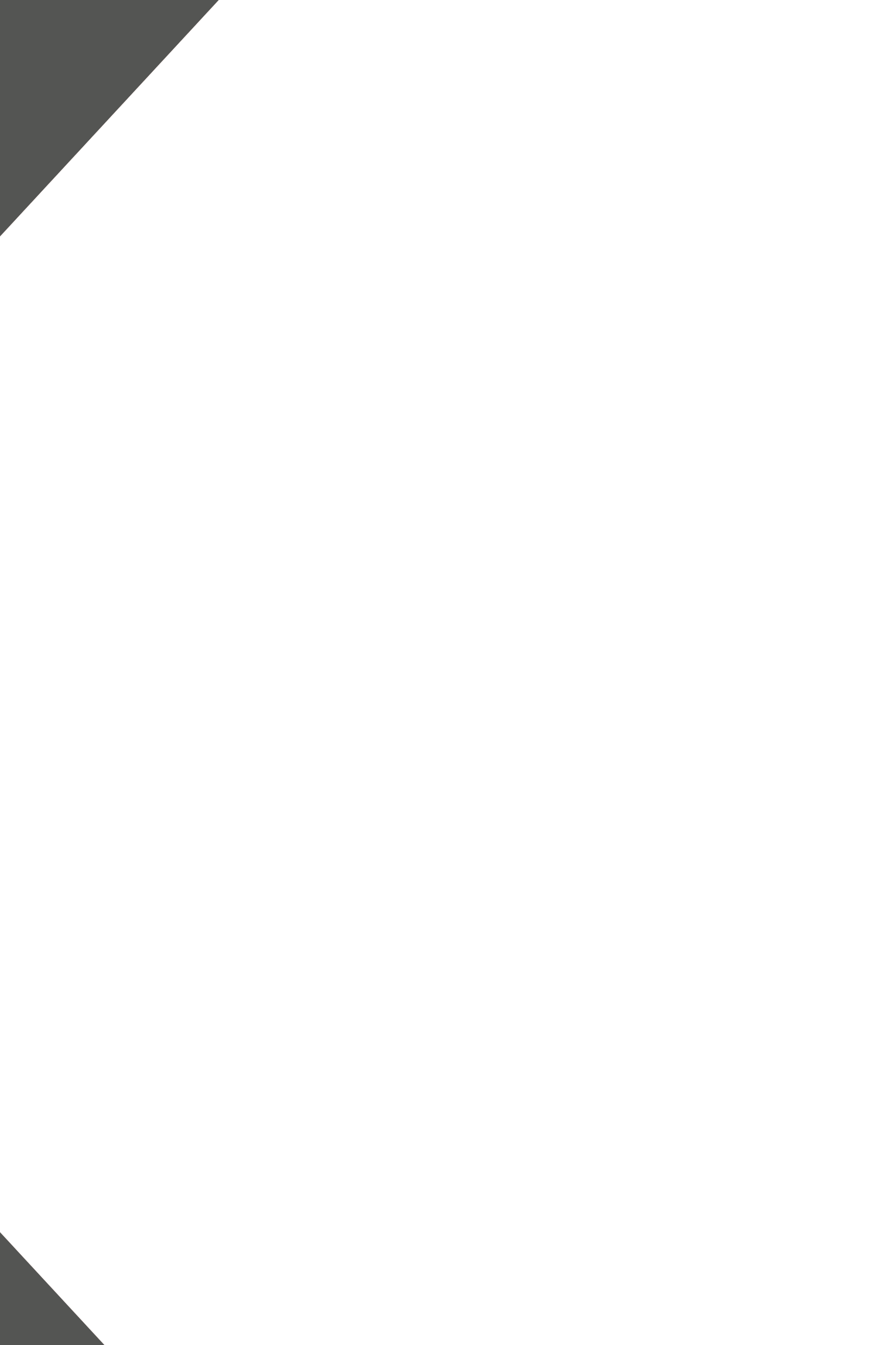 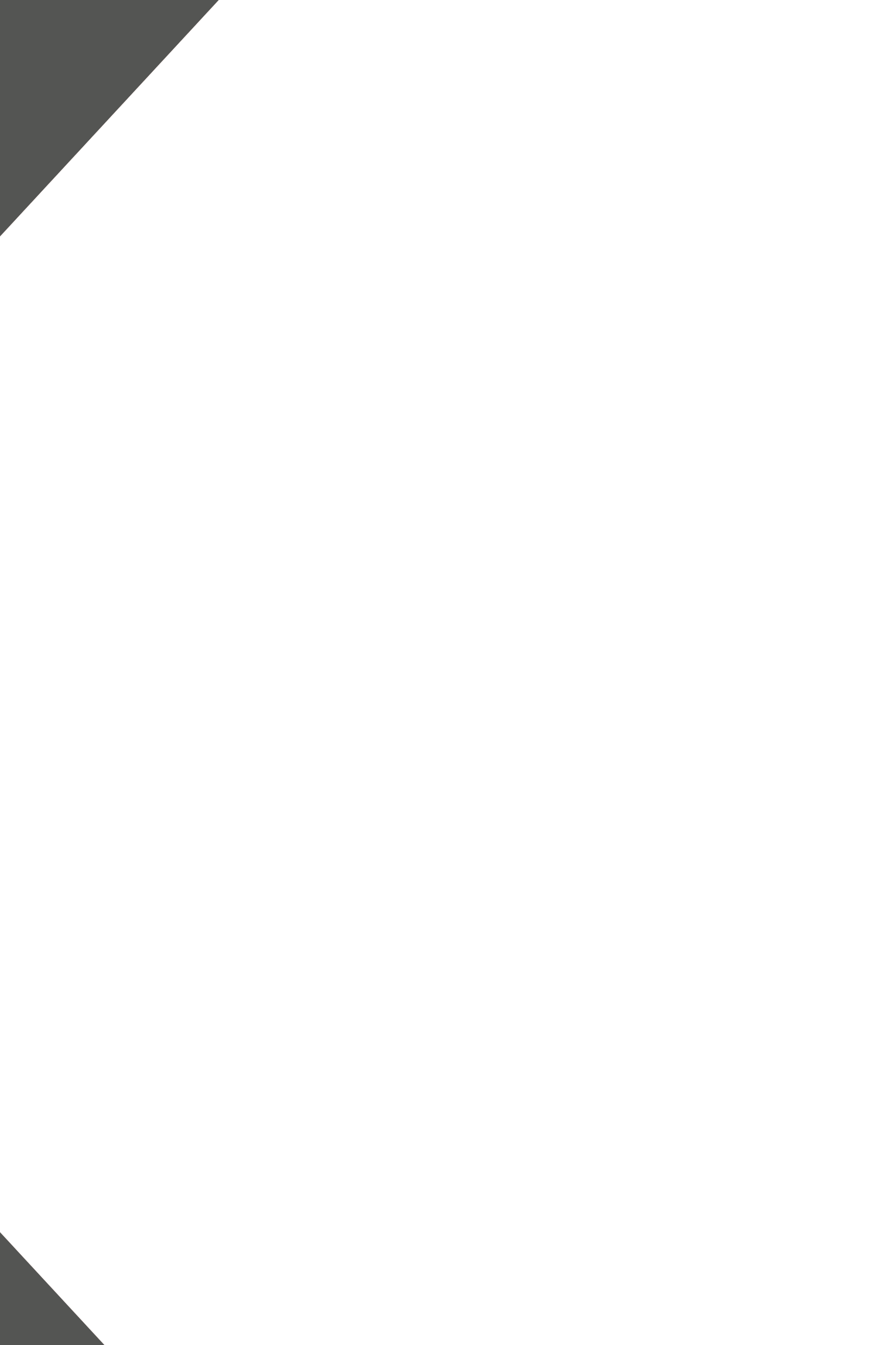 3--2
PART TWO
一致性分析
●电流为100p和200p的PVT与MC

●电流为10p和20p的PVT与MC

●电流为0.1p和0.2p的PVT与MC
电流为100和200p的PVT与MC
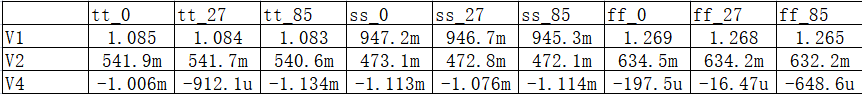 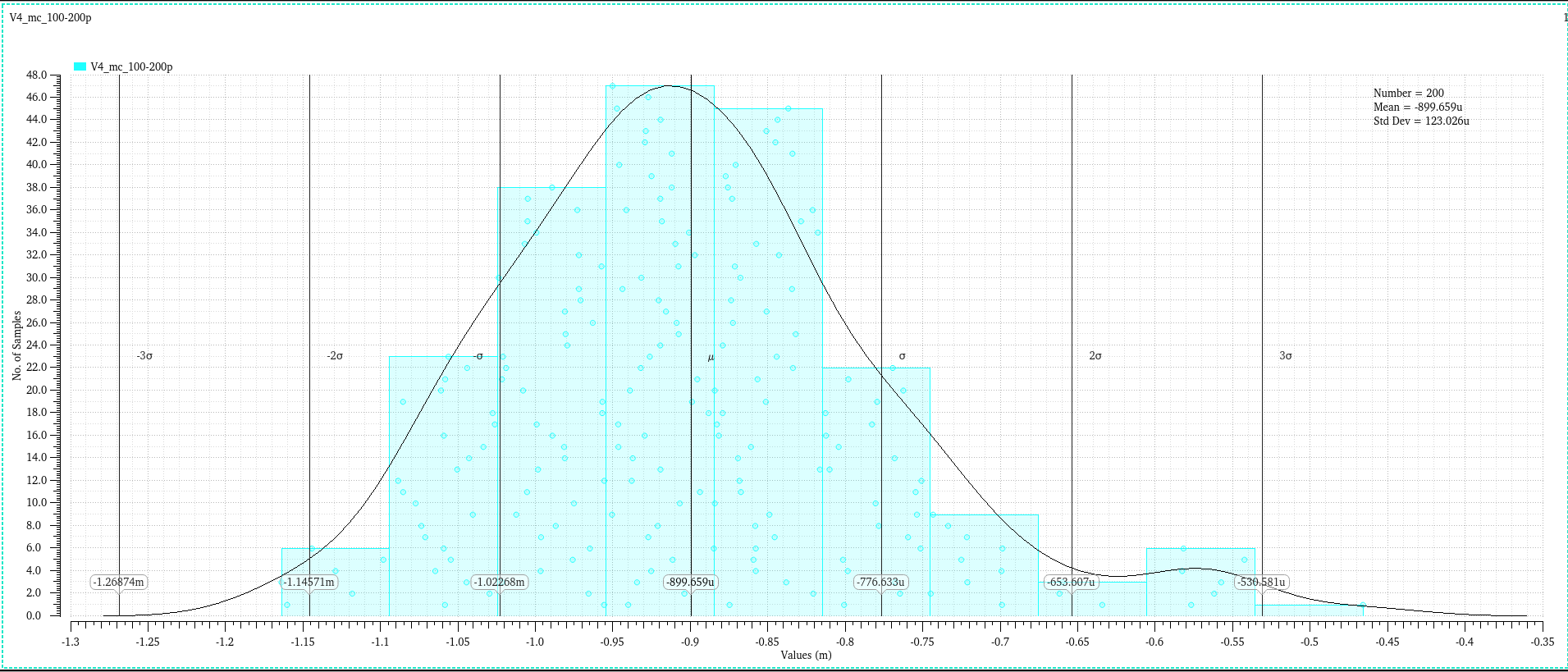 ●
左图为电流为100p和200p的PVT与MC仿真情况，从图中可以看出，误差最大为0.11%。
Mean=-899.659u
Std Dev=123.026u
电流为10p和20p的PVT与MC
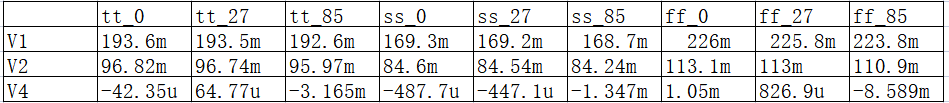 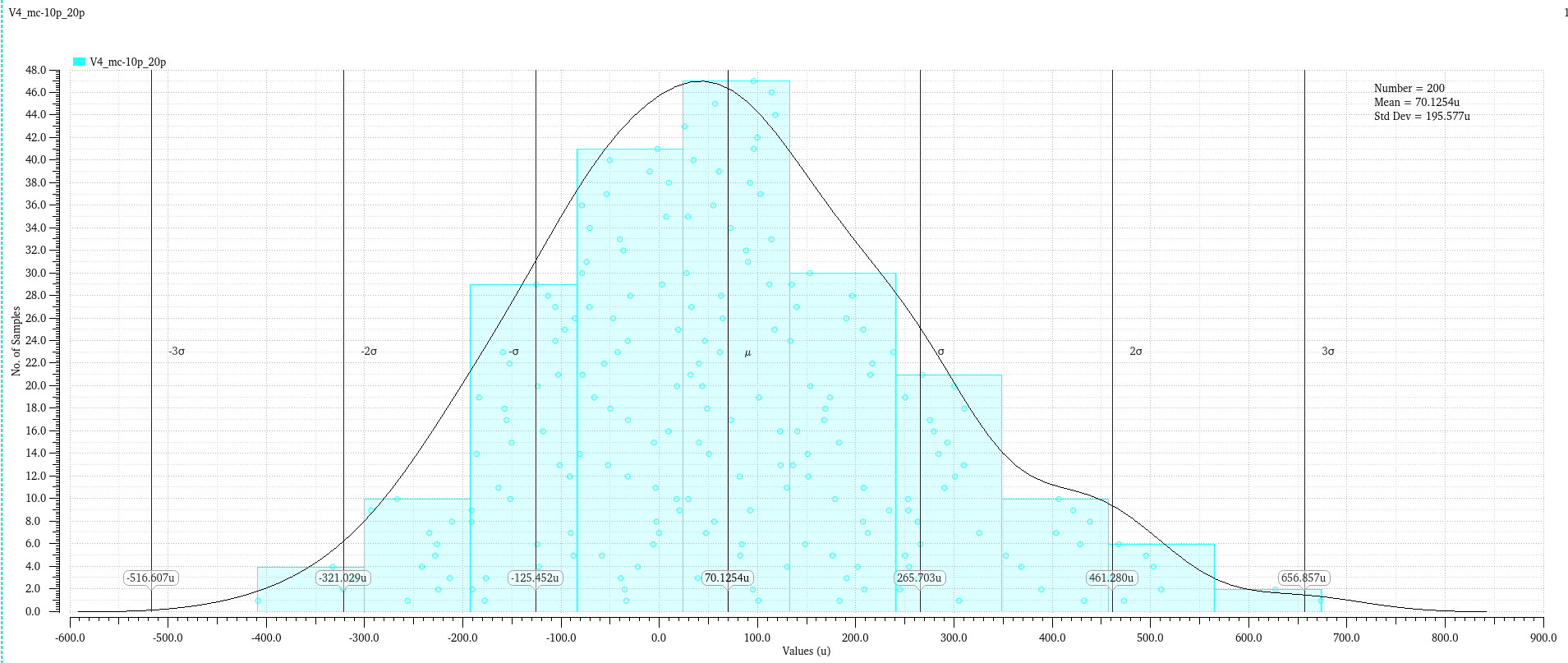 ●
左图为电流为10p和20p的PVT与MC仿真情况,从图中可以看出，误差最大为0.8%。
Mean：70.1254u
Std Dev：195.577u
电流为0.1p和0.2p的PVT与MC
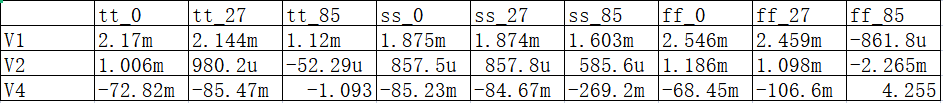 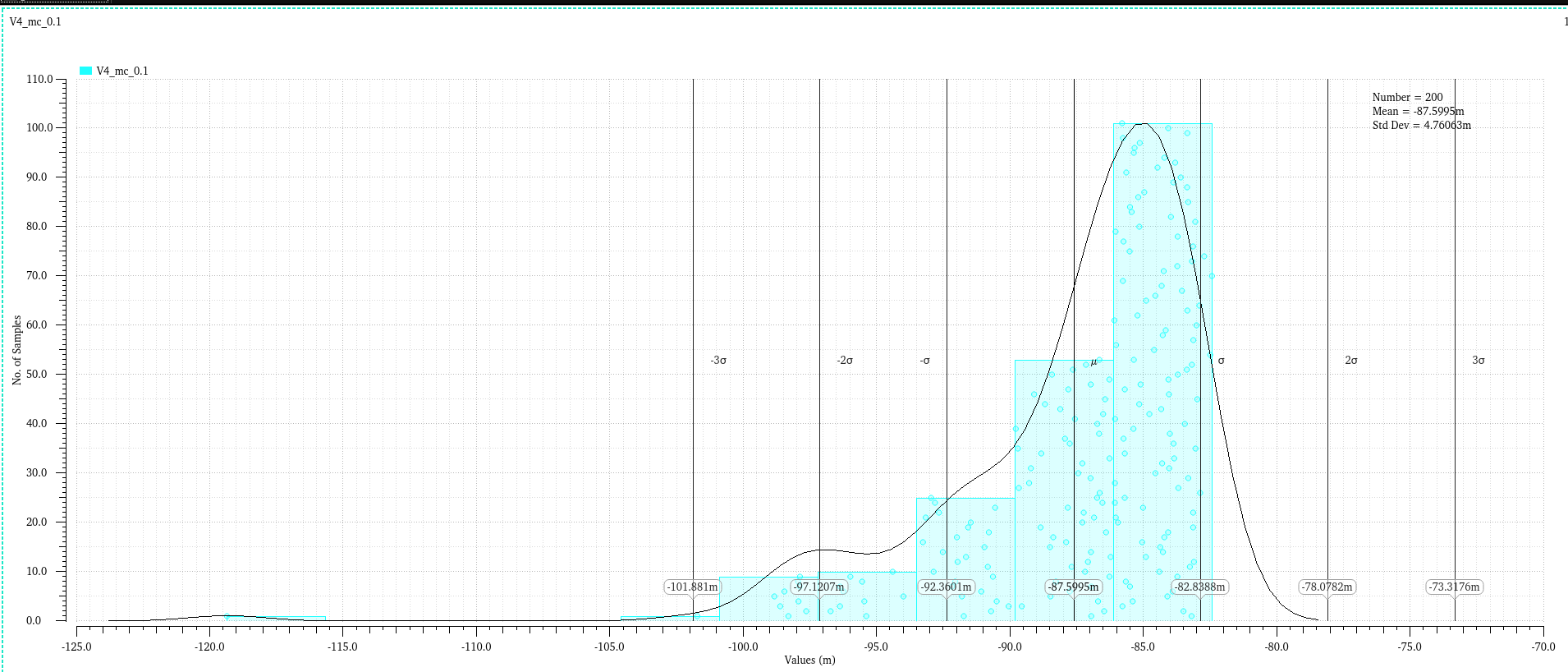 ●
左图为电流为0.1p和0.2p的PVT与MC仿真情况，从图中可以看出此时的一致性较差，在温度为85情况下，漏电流已不受控制
Mean：-87.5995m
Std Dev:4.76063m
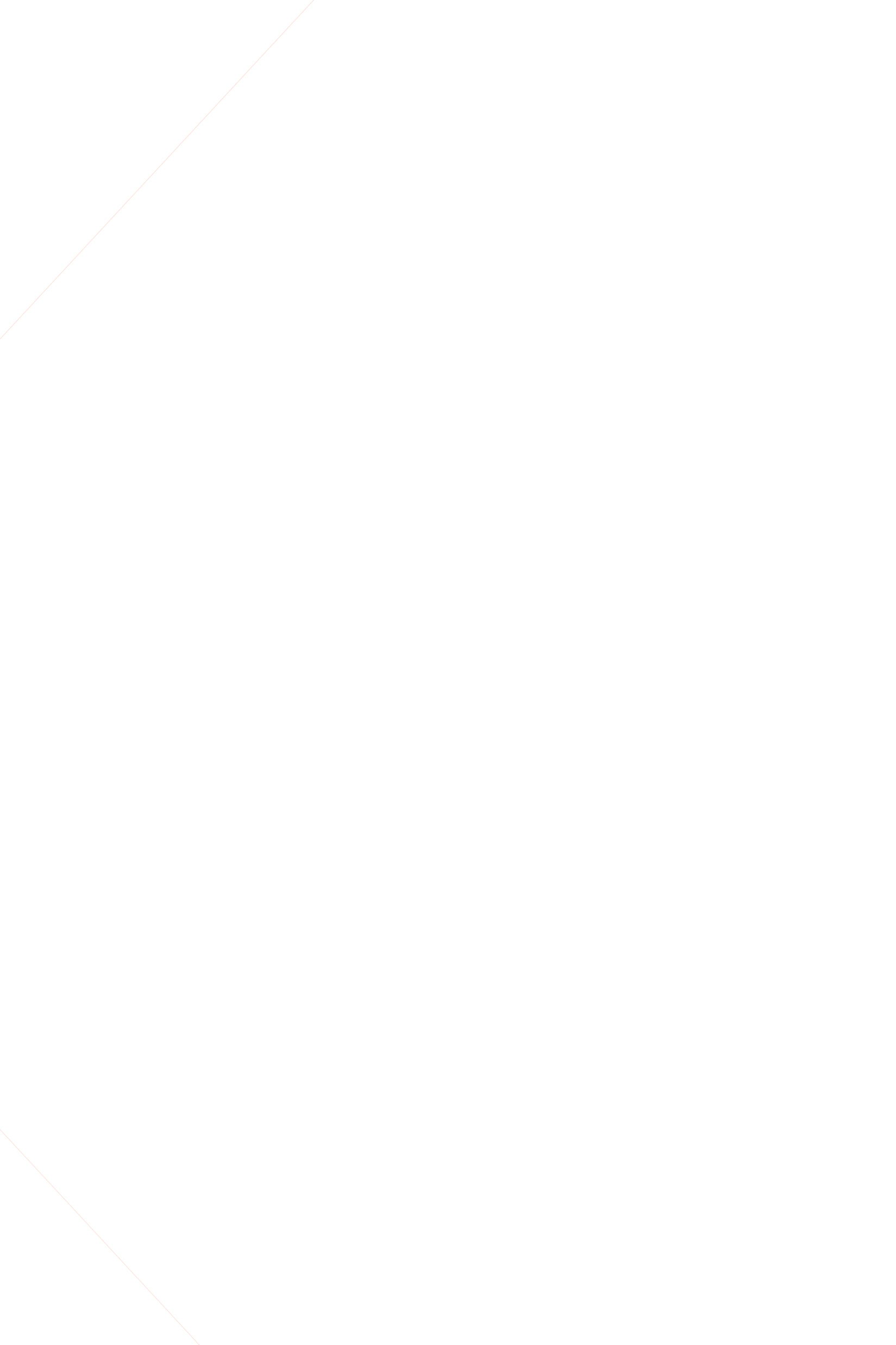 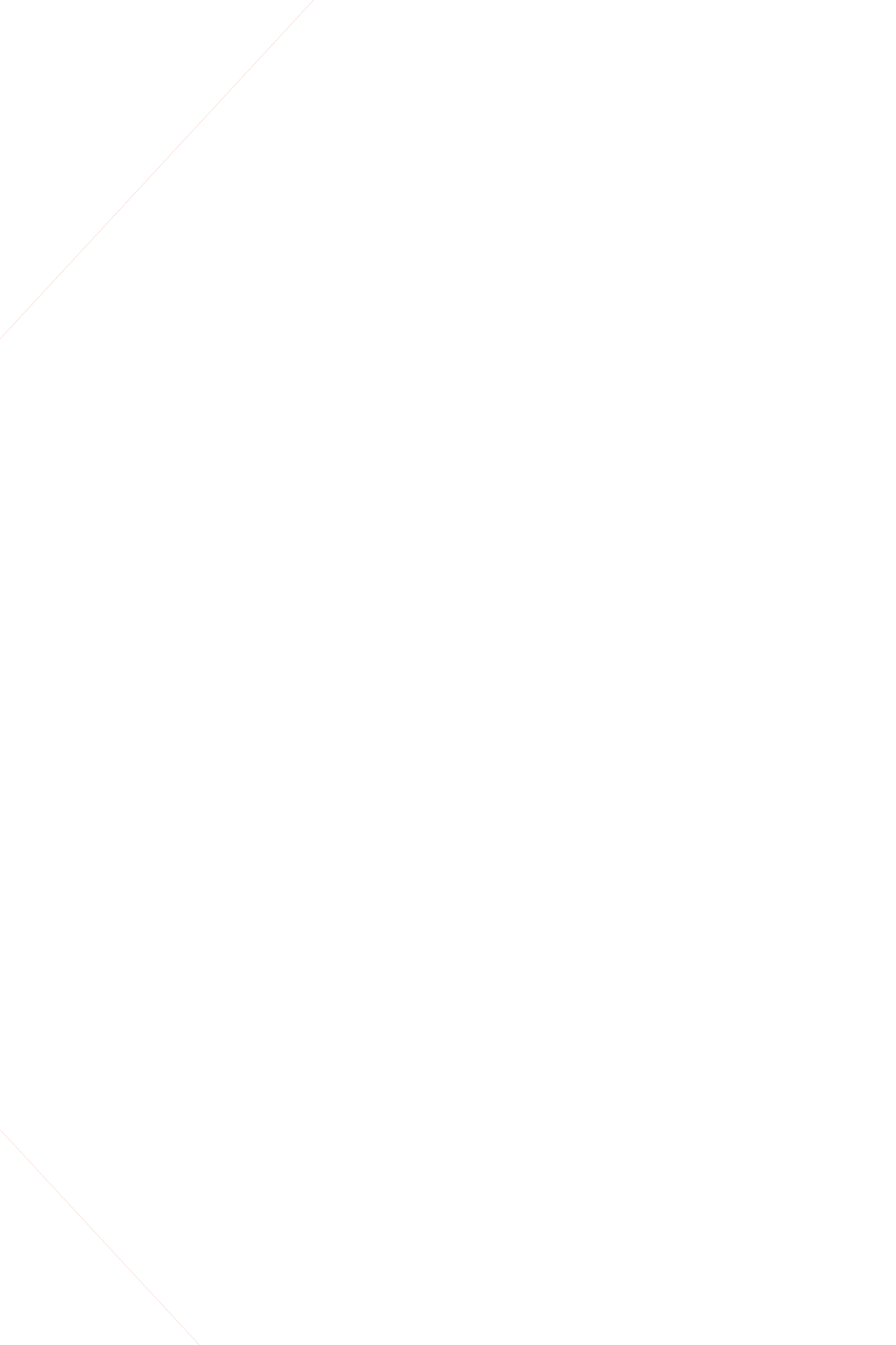 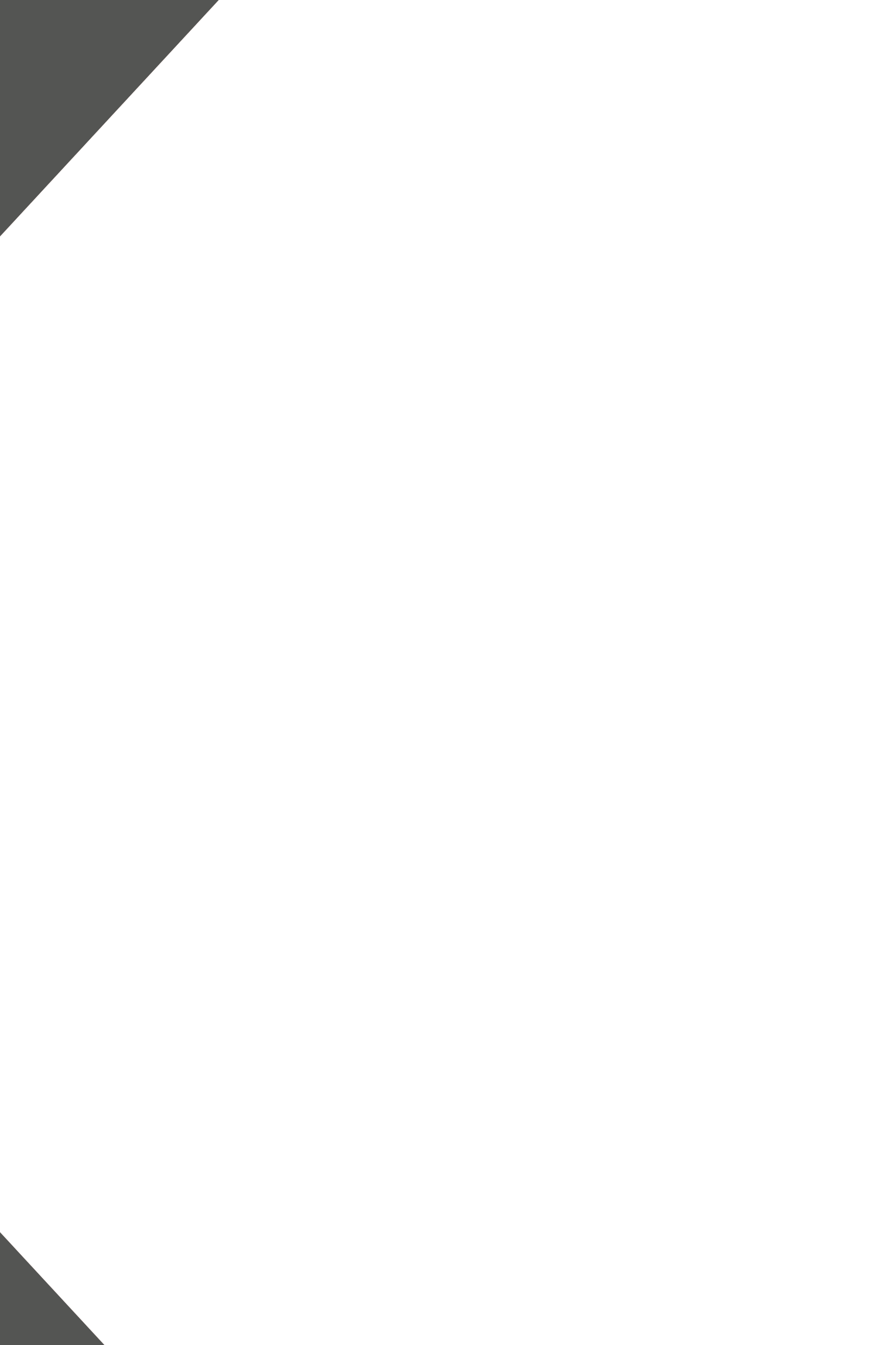 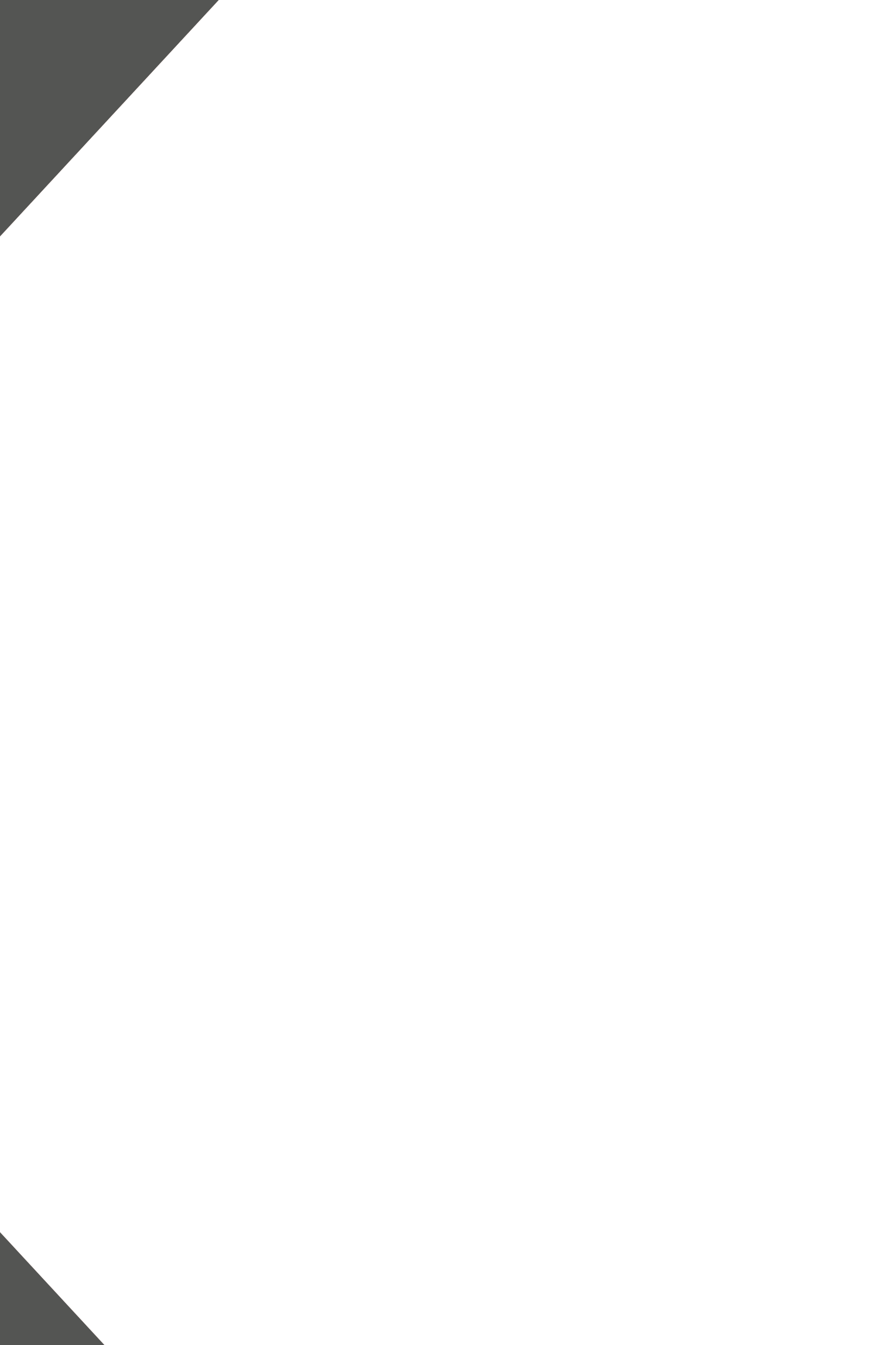 第4部分
PART THREE
进展和未来展望
Influencing Factors of Current Measurement
进展和未来展望
√ 目前，单像素设计基本完成，从仿真结果来看，这套设计方案能够完成我们的设计目的。

     下一步，我们将着手设计一套实际的测试方案，以测定这些影响因素在流片后的芯片上的实际影响程度。
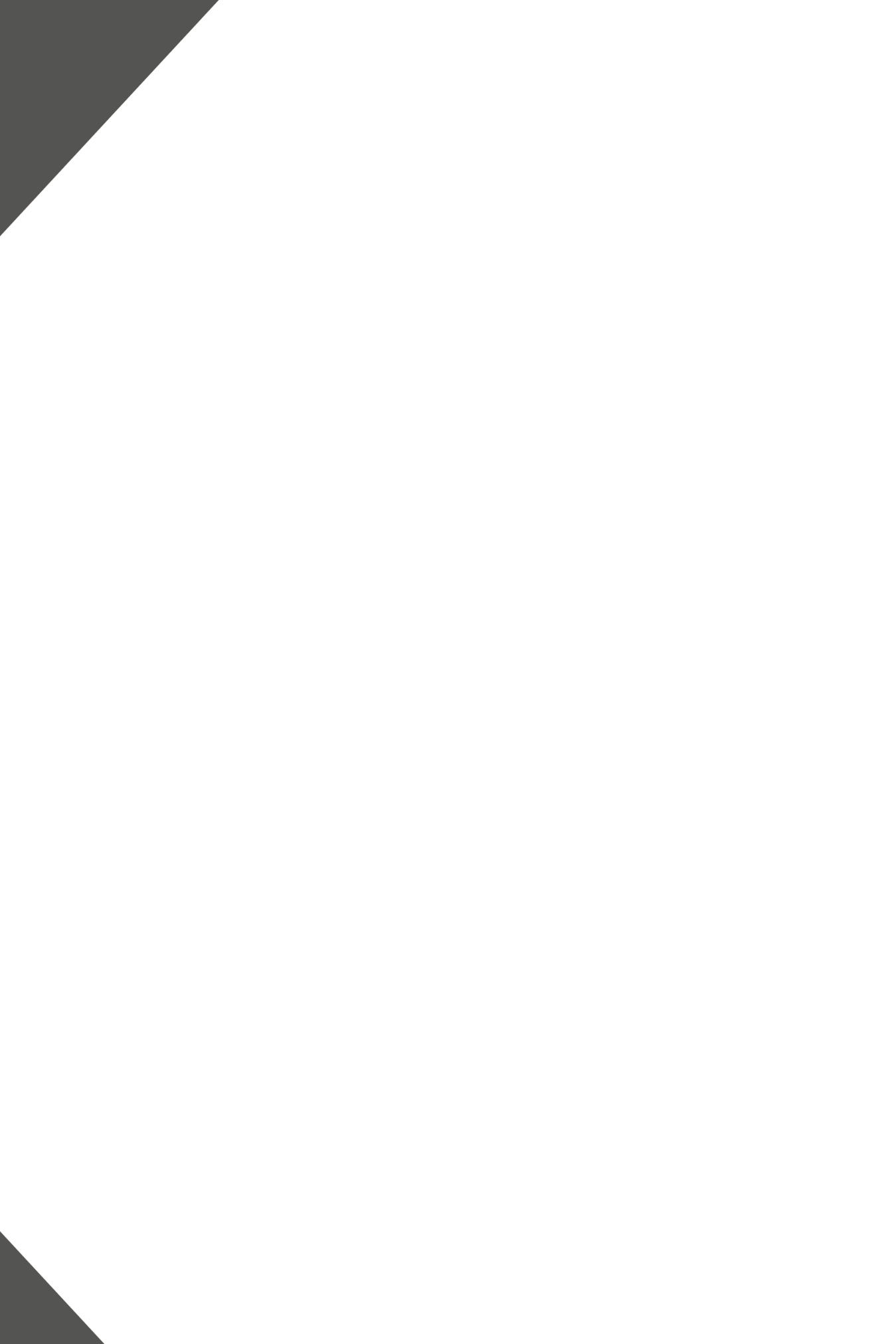 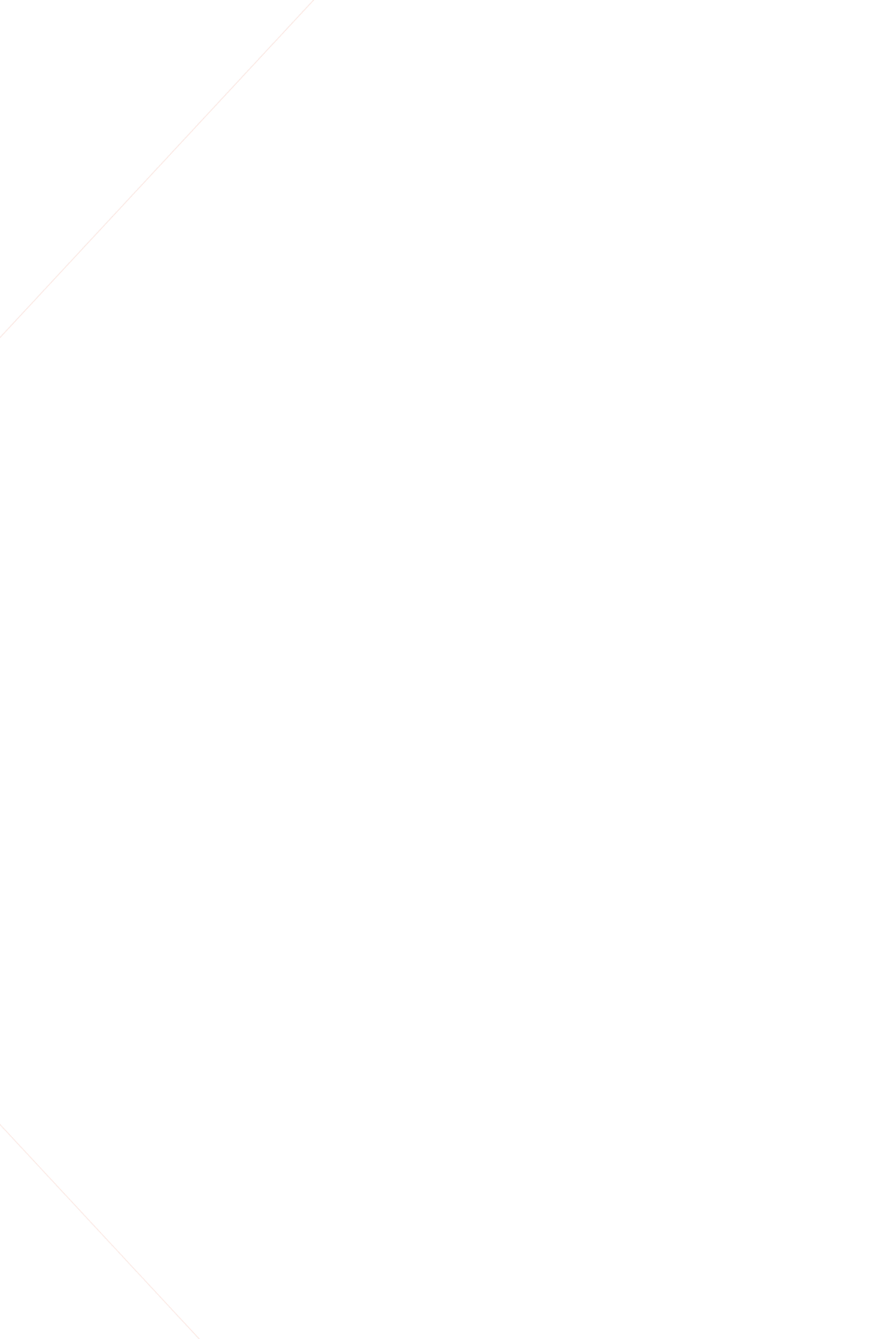 谢   谢！
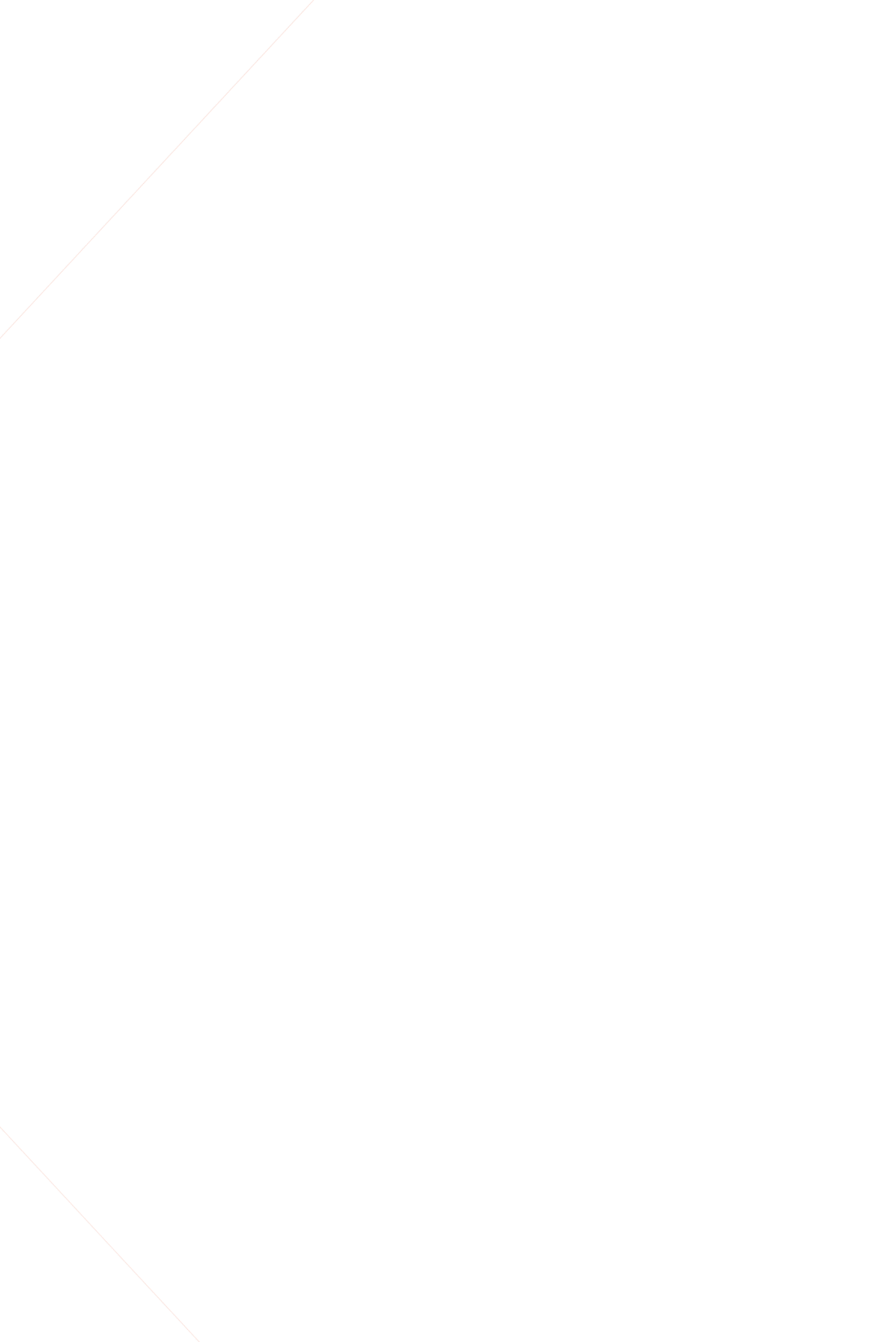 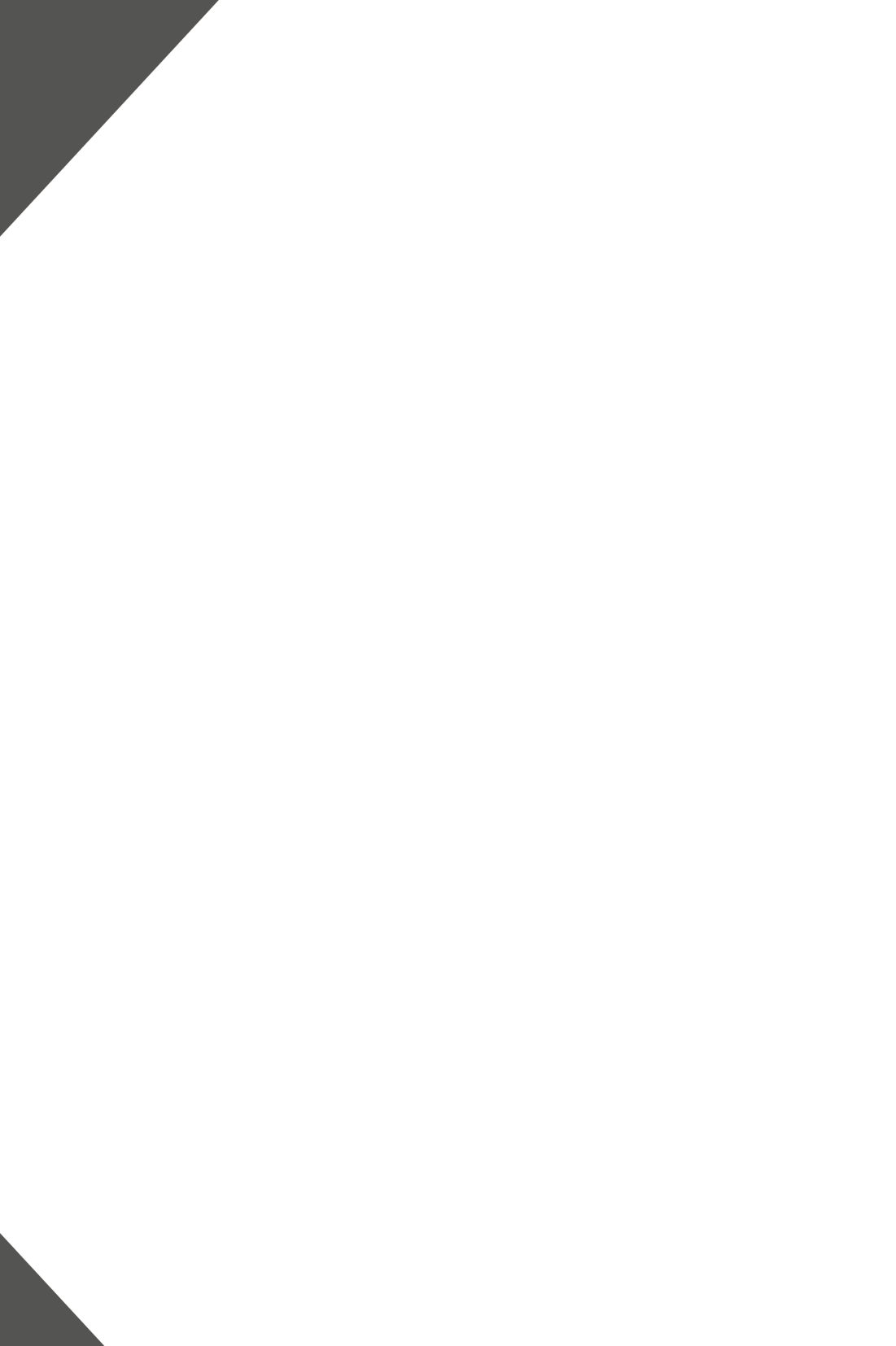